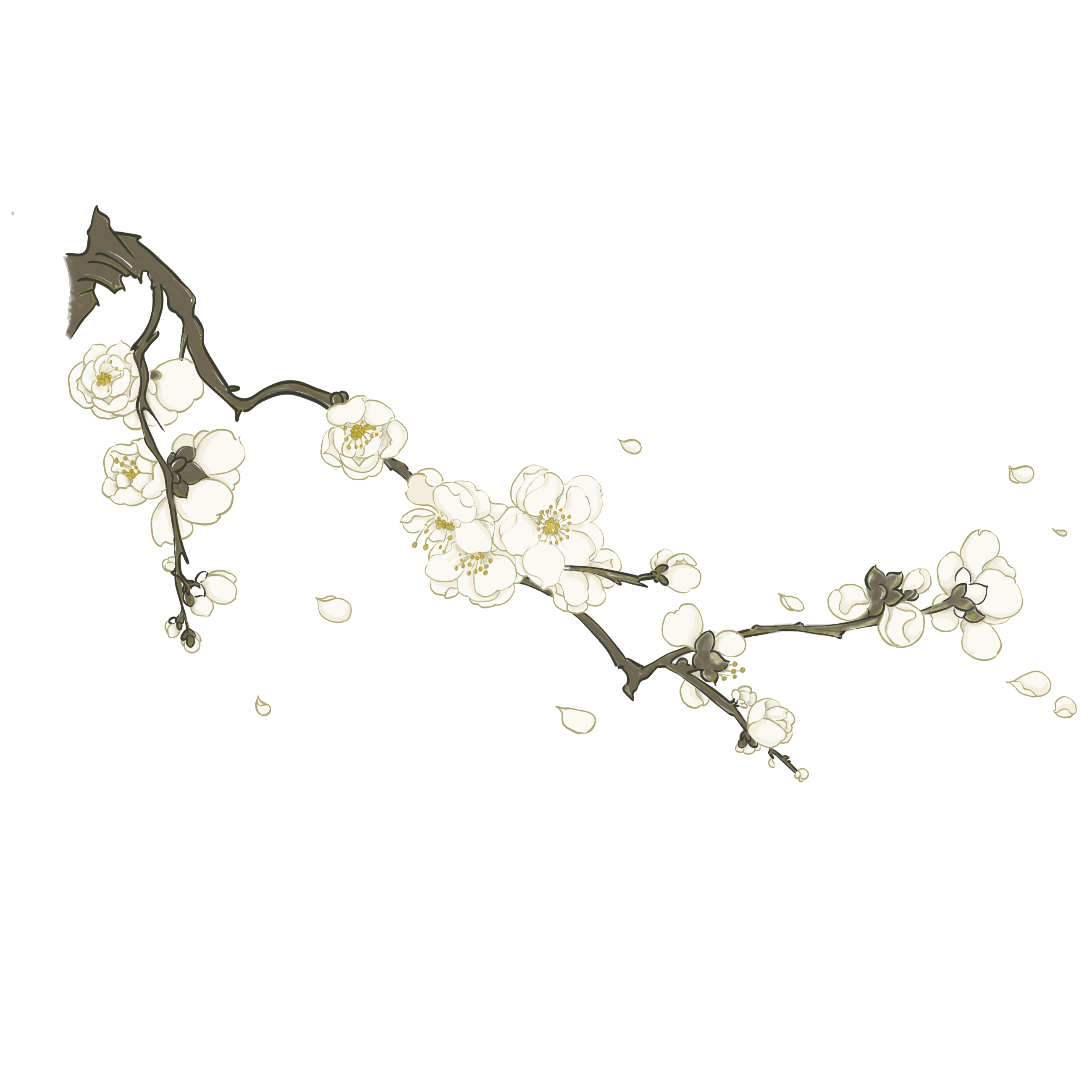 月
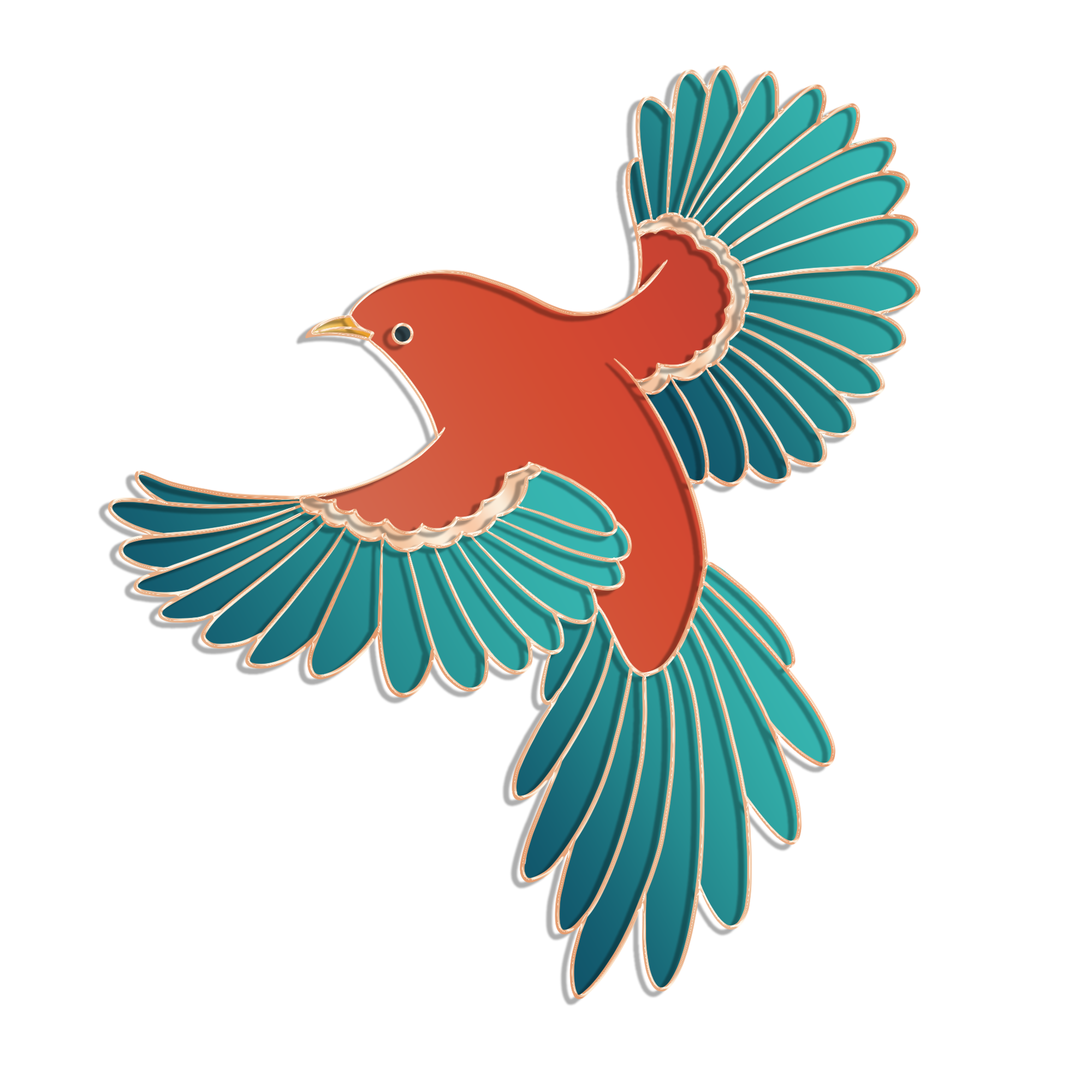 满
中秋国庆双节国潮营销策划
中
秋
目
录
项目介绍
活动流程
活动费用
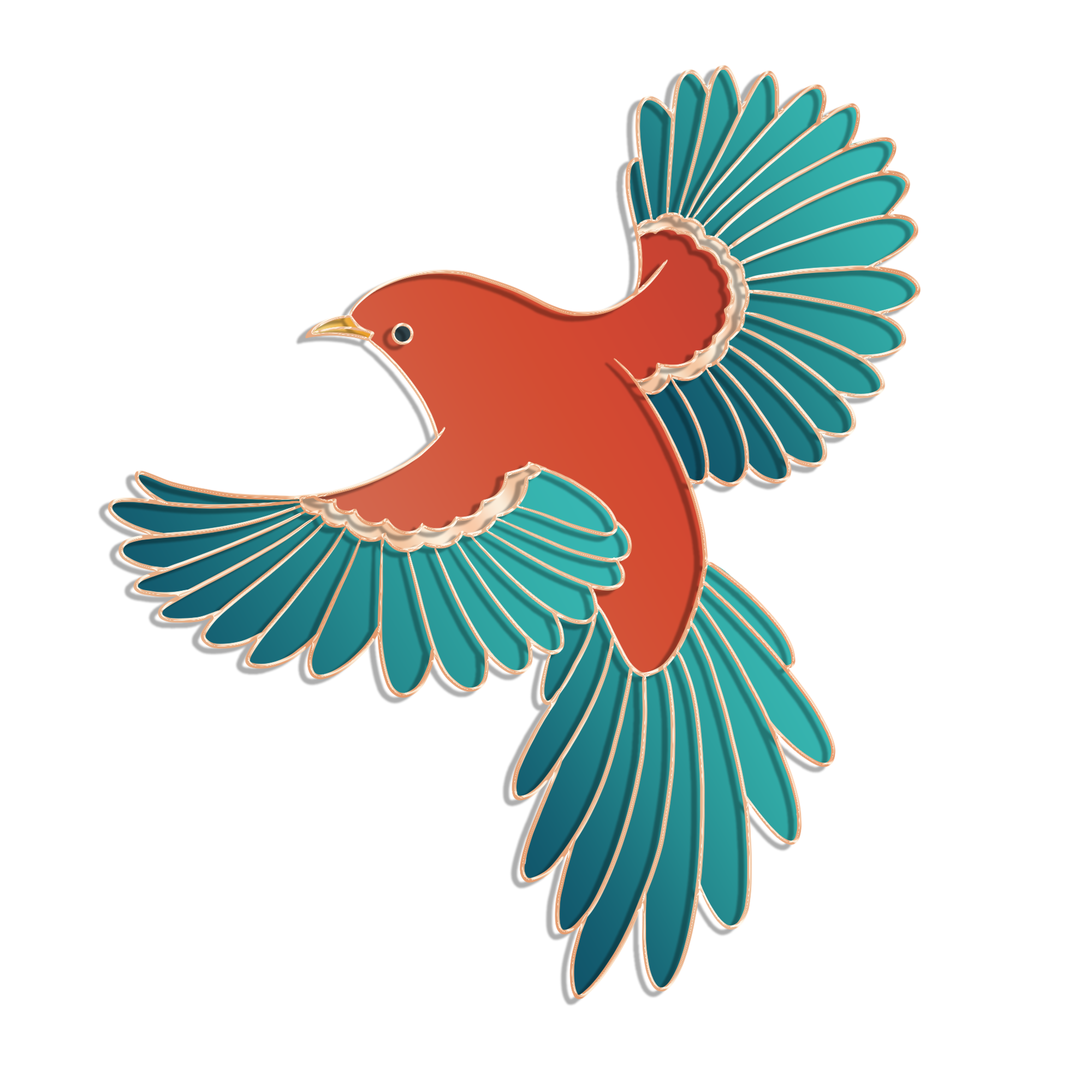 壹
项
介
绍
目
Project Introduction
PART ONE
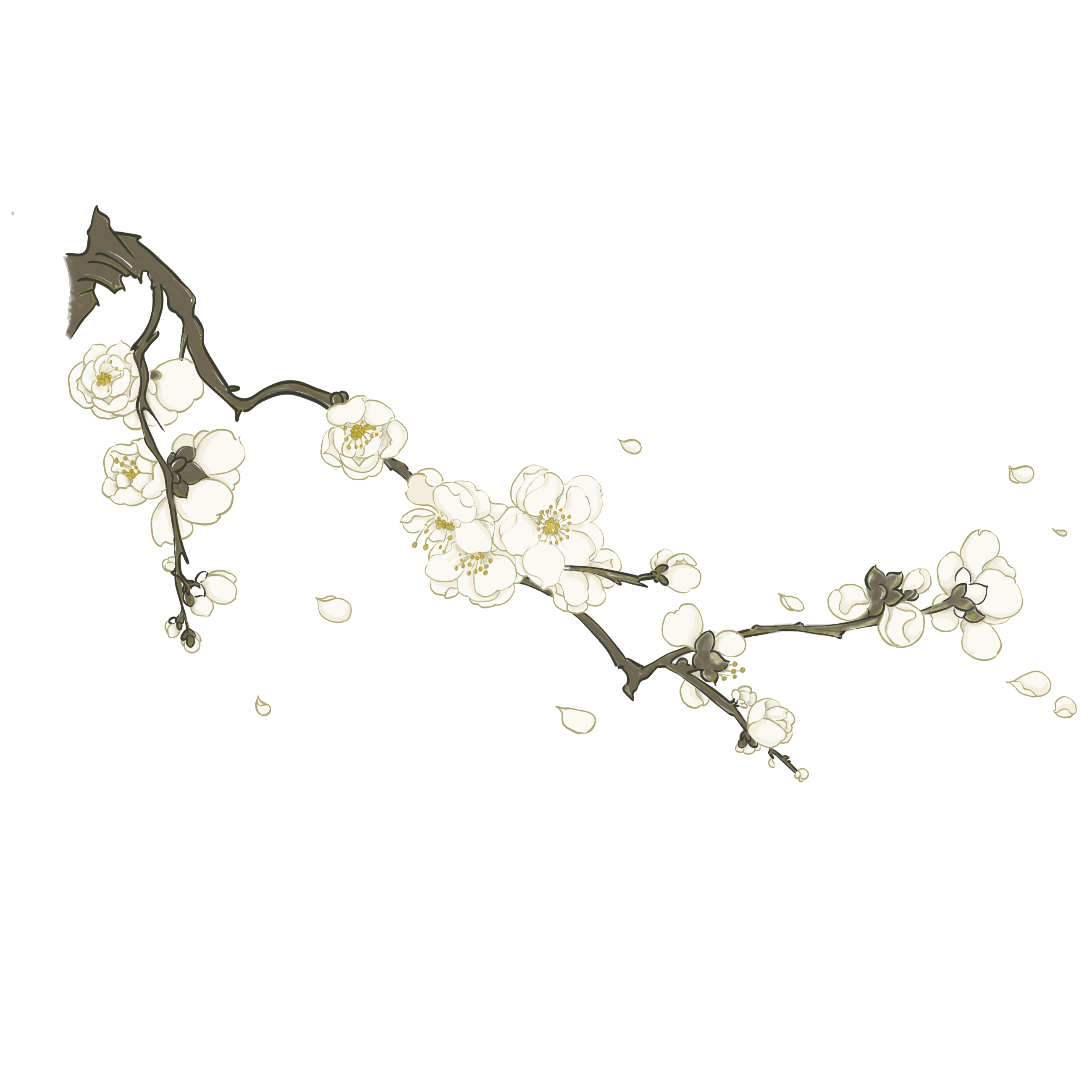 项目背景
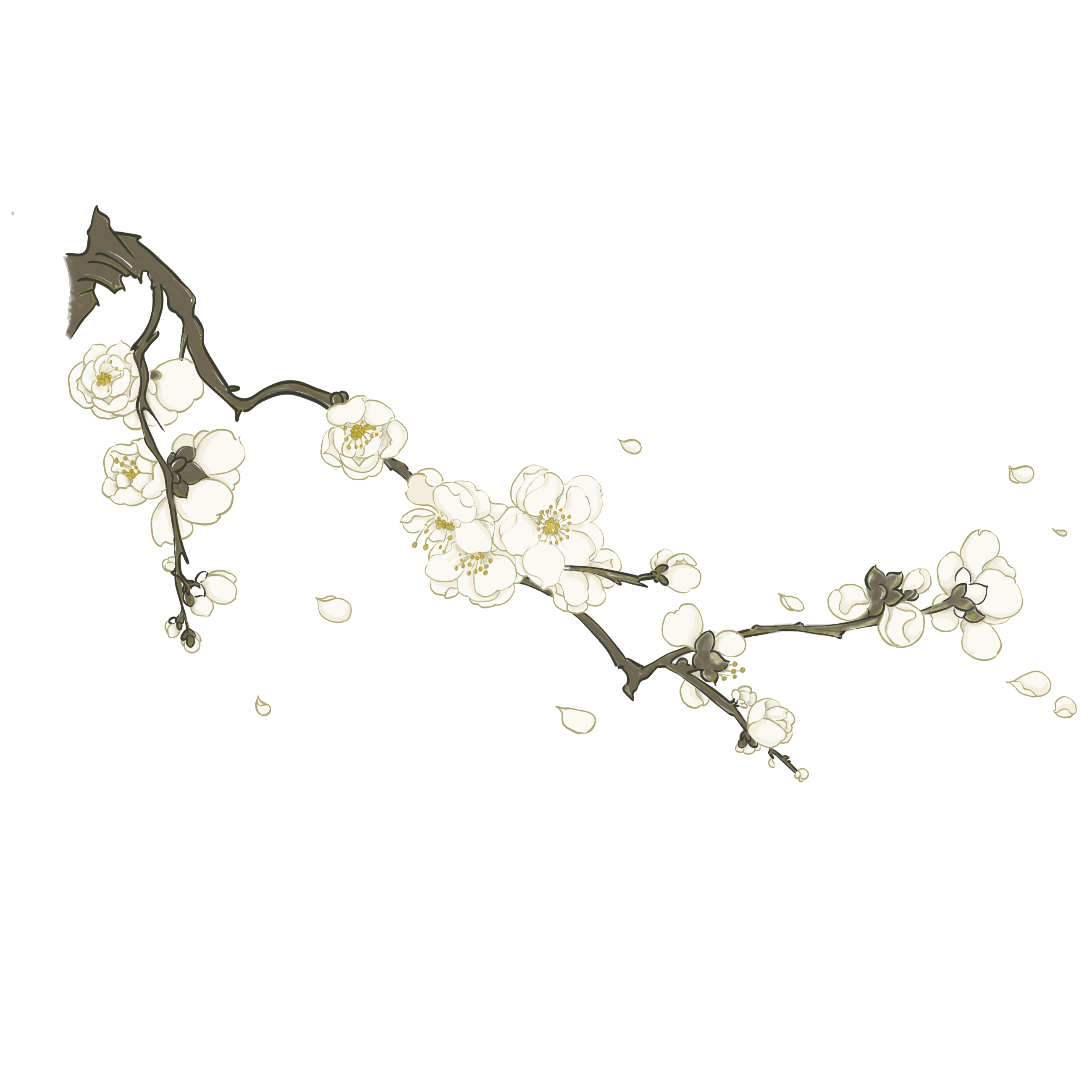 project Purpose
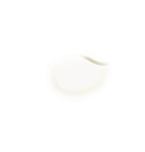 1
传统文化和审美的复苏
随着国民经济增长，人们从物质追求逐步过渡到精神需求，传统文化和审美的复苏，当代年轻人，需要需要文化消费品来表达个人的品味、抒发爱国与文化自信的情怀。
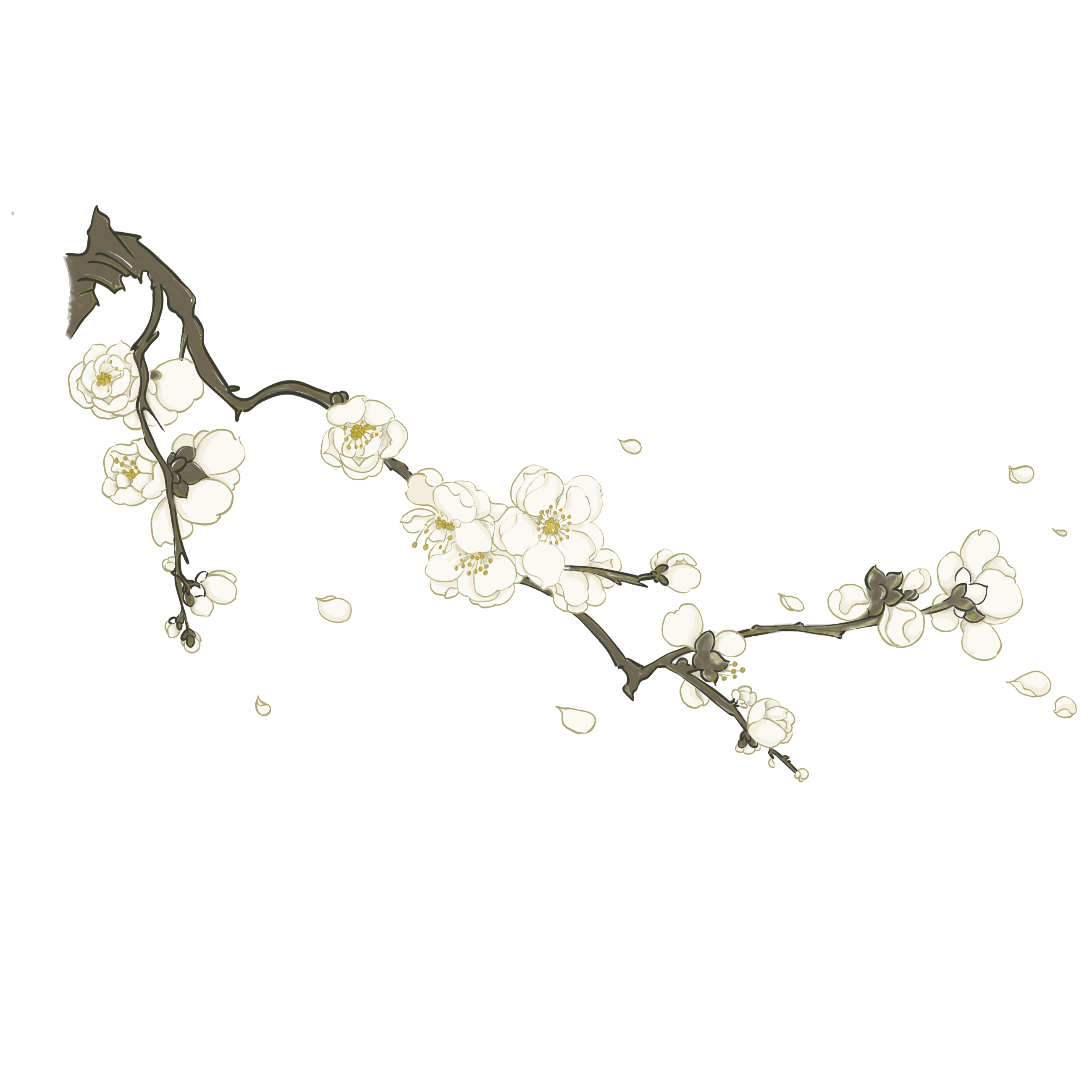 2
国潮是新的业务赛道
“国潮热”既是经济现象，也是文化现象，表面上看是一种消费选择，但消费行为的背后也是文化自信的具体表达。各行各业，小到小商品制造，大到汽车制造，都在传递中国文化概念。
3
中秋是中国文化符号
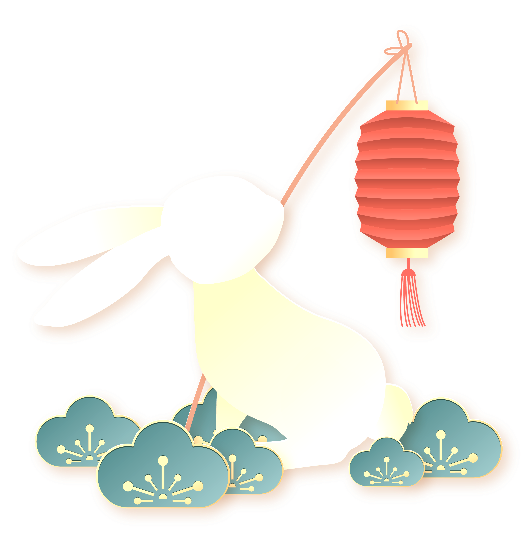 中秋节起源于上古时代，普及于汉代，定型于唐朝初年，盛行于宋朝以后。中秋节是秋季时令习俗的综合，其所包含的节俗因素，大都有古老的渊源。是中国传统节日的代表。
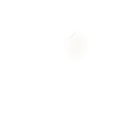 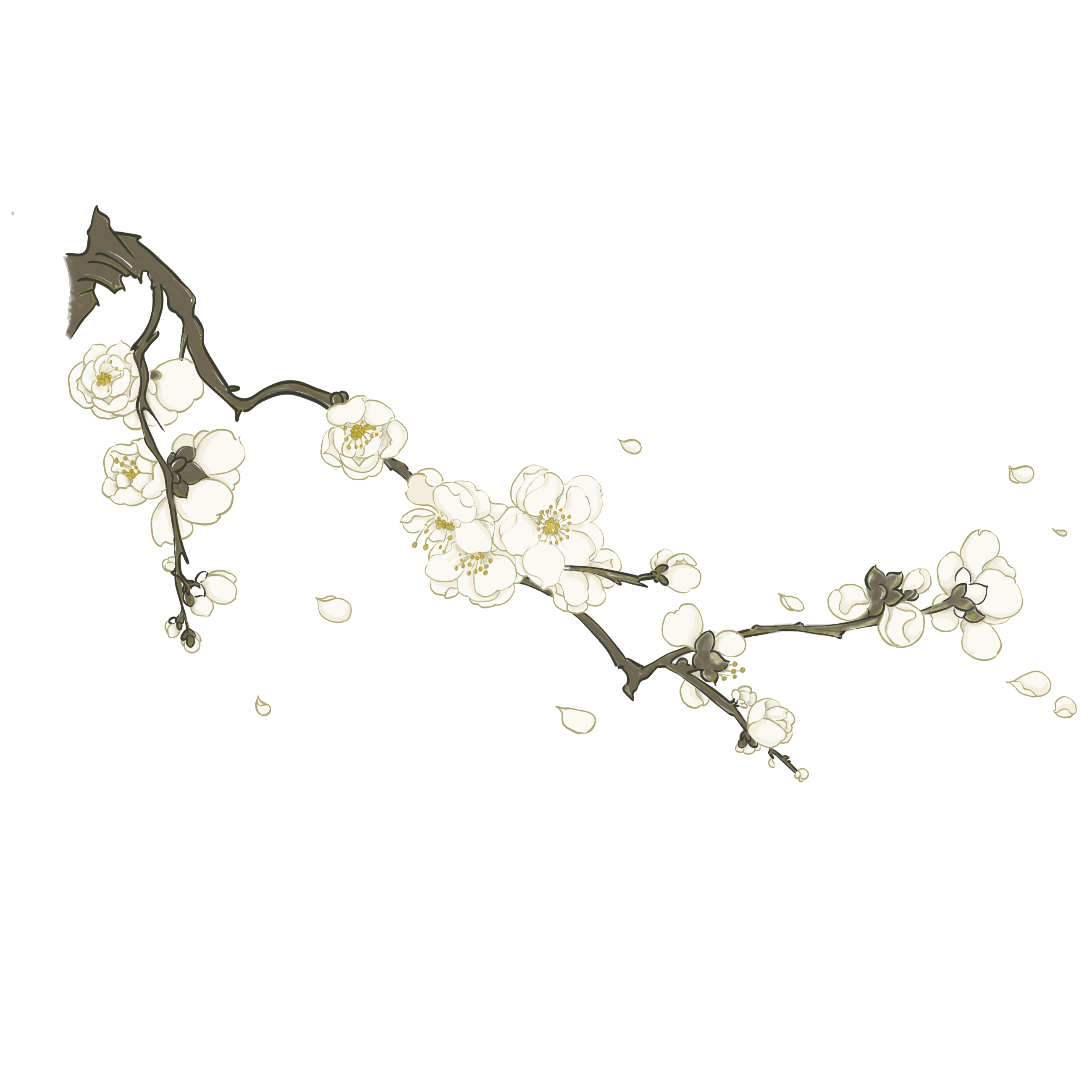 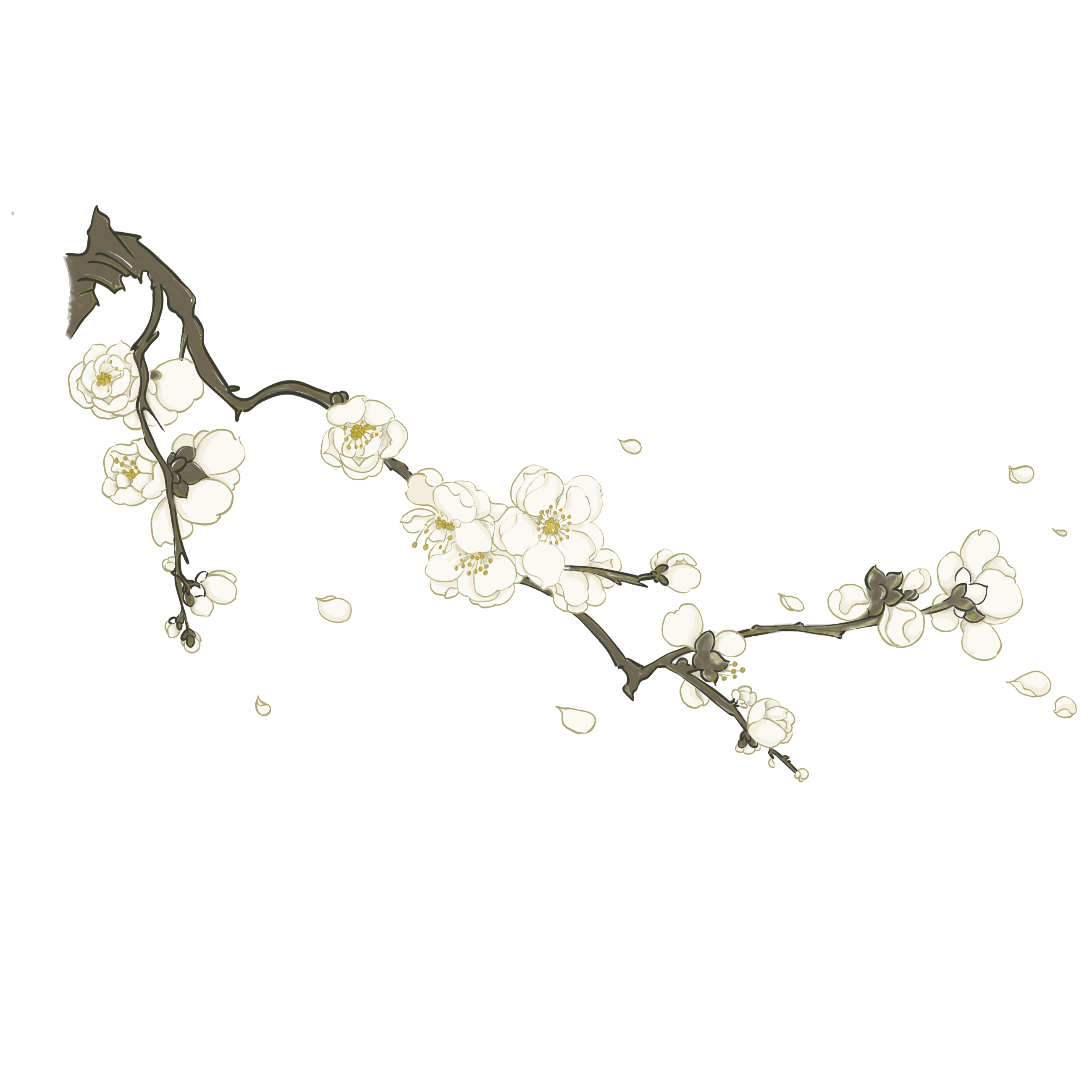 项目目的
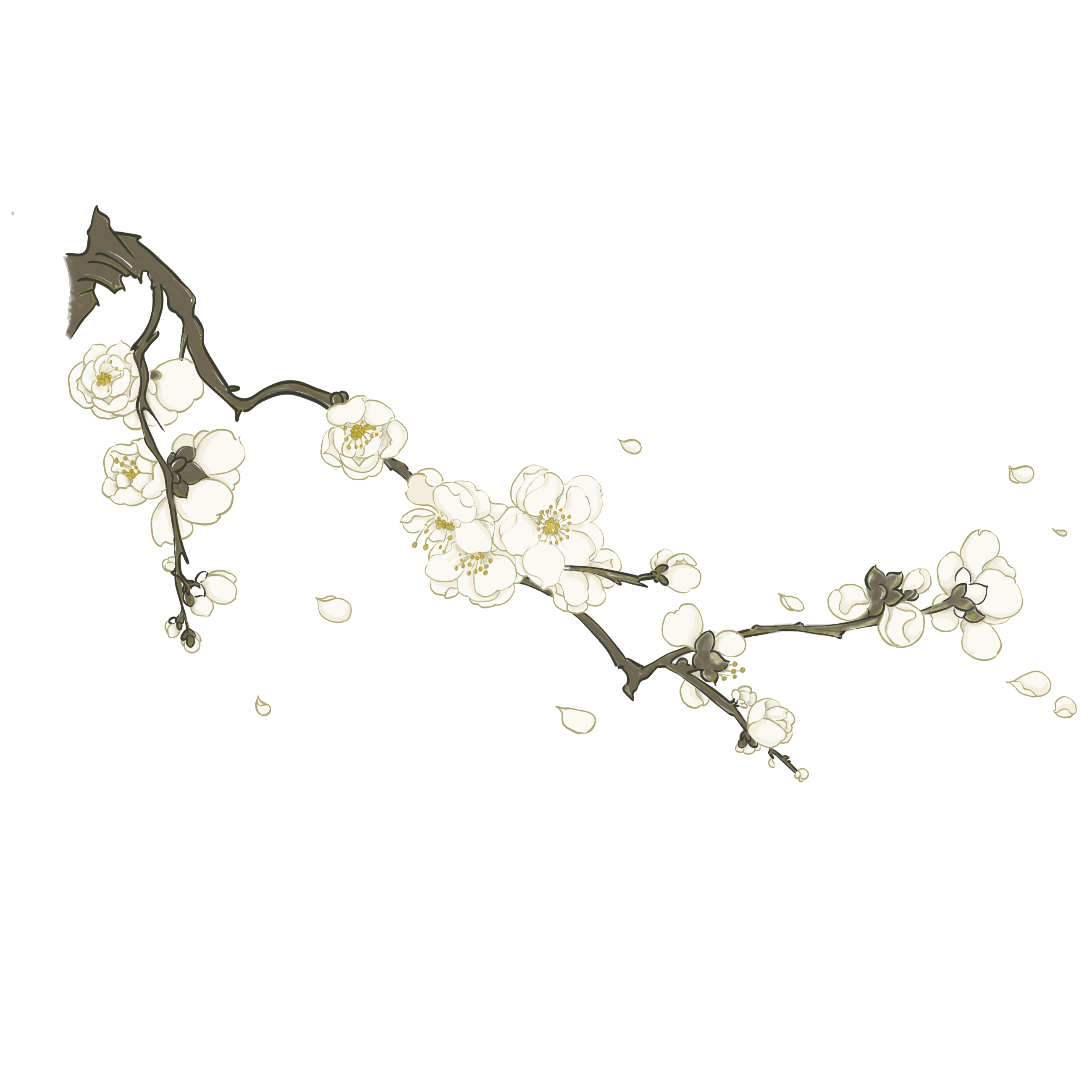 project Purpose
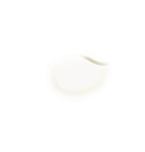 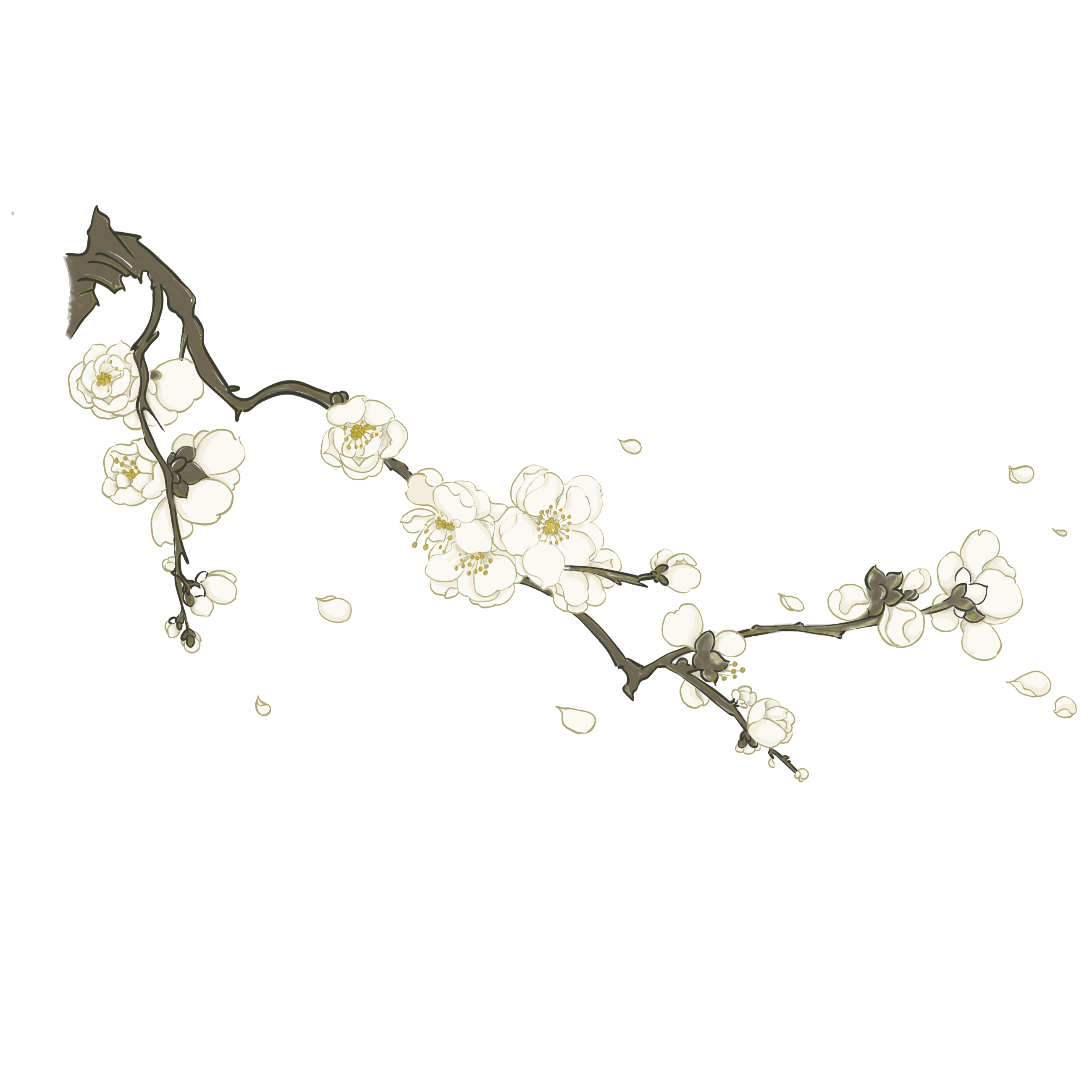 品牌影响
顾客忠诚
媒体关注
1
2
3
一个好的活动营销不仅能够吸引消费者的注意力，还能够传递出品牌的核心价值，进而提升品牌的影响力。
产品和品牌形象深度影响消费者，更能够提升消费者对品牌的美誉度，进而提升消费者的忠诚度。
为新产品推介、品牌展示创造机会，建立品牌识别，形成一种快速提升品牌知名度与美誉度的营销手段。
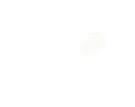 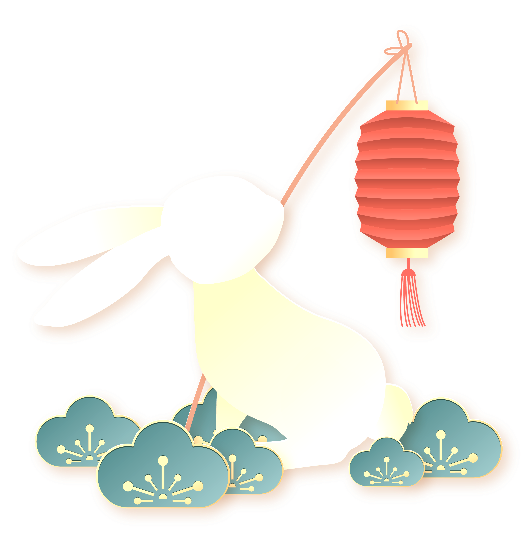 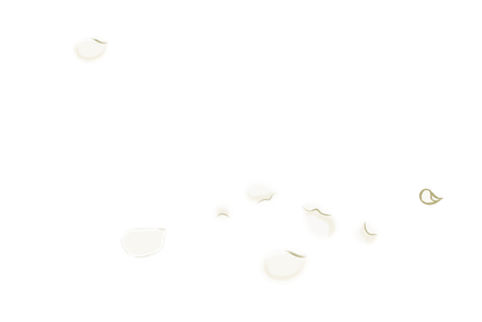 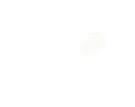 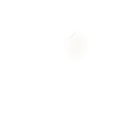 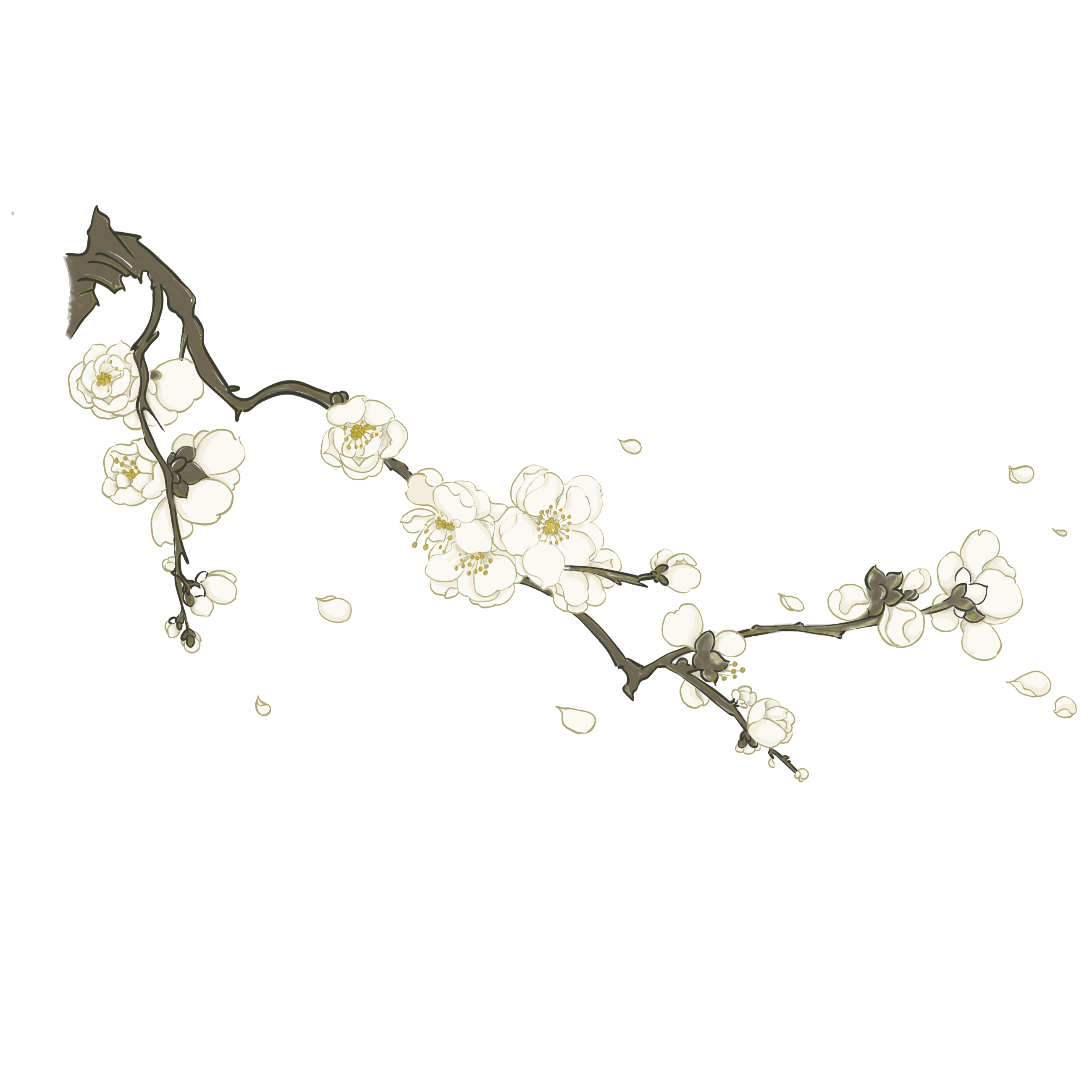 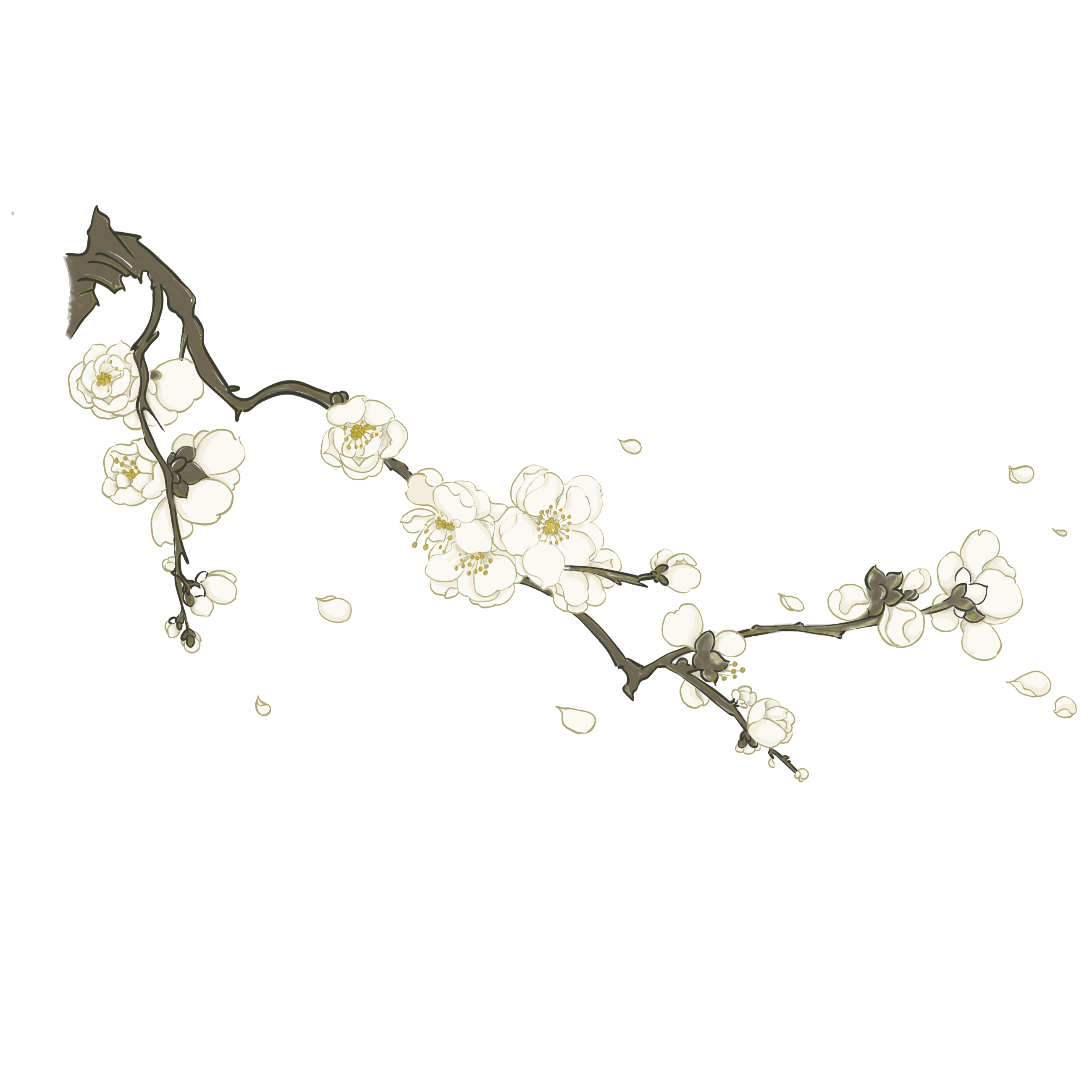 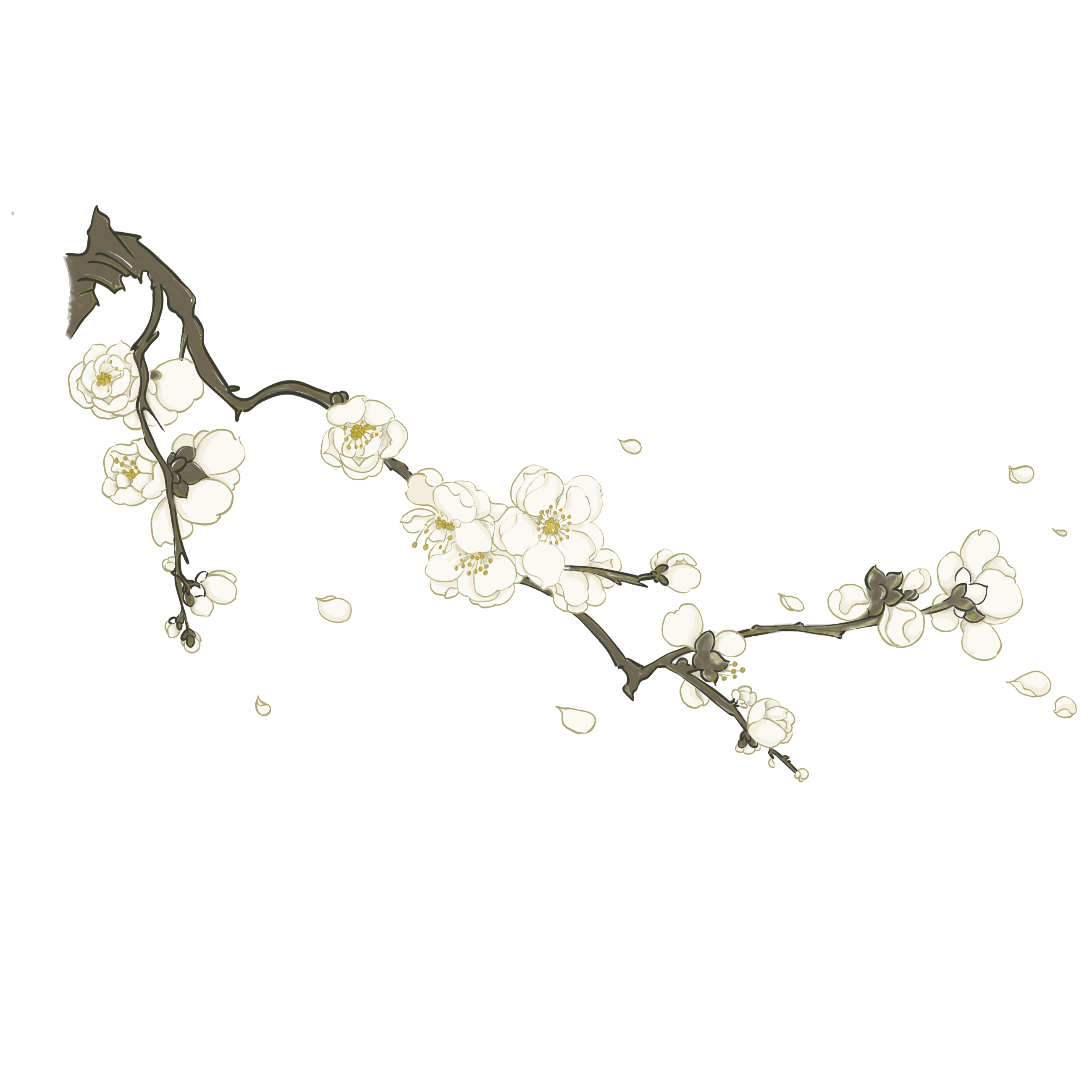 项目团队-主负责人
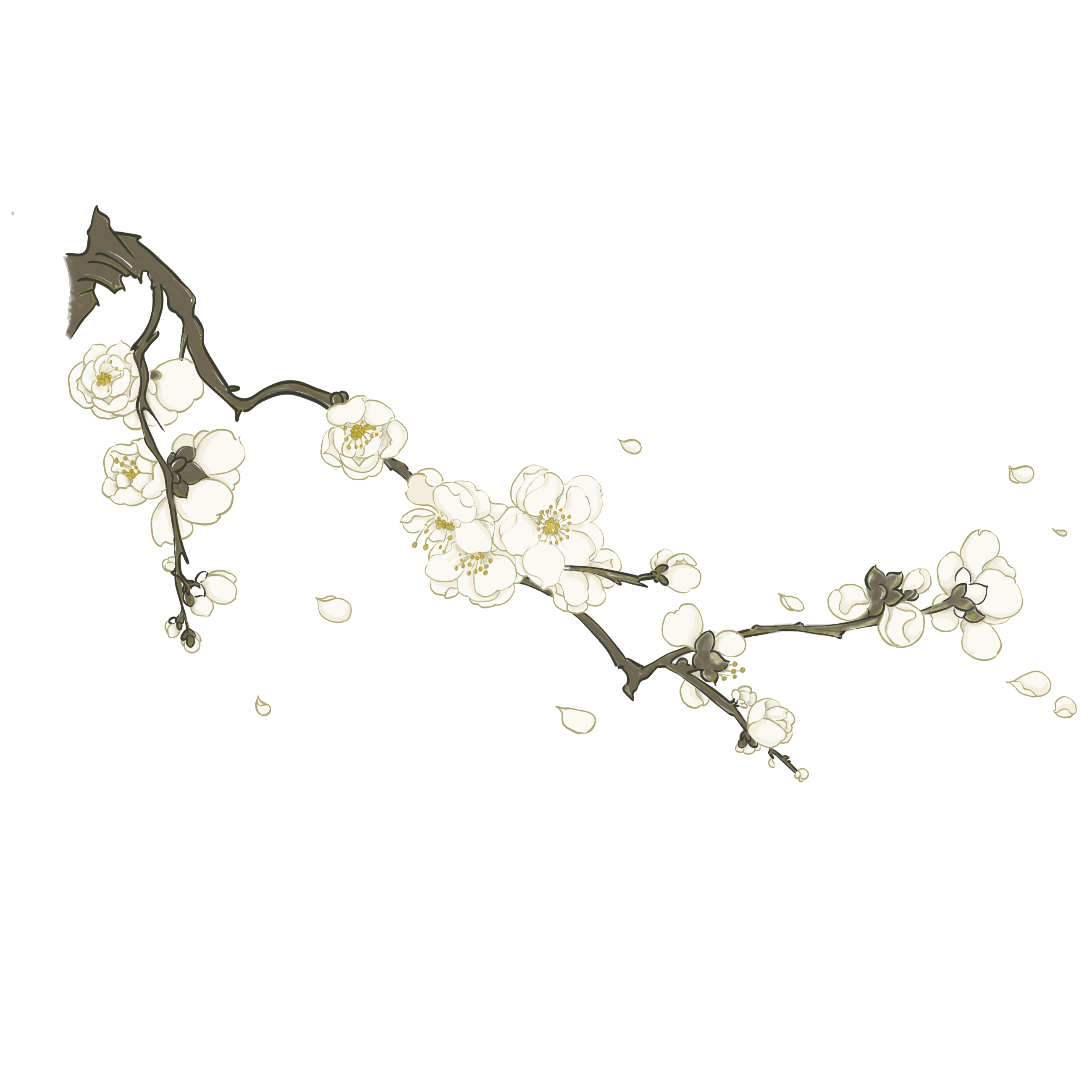 project Team
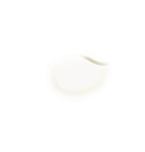 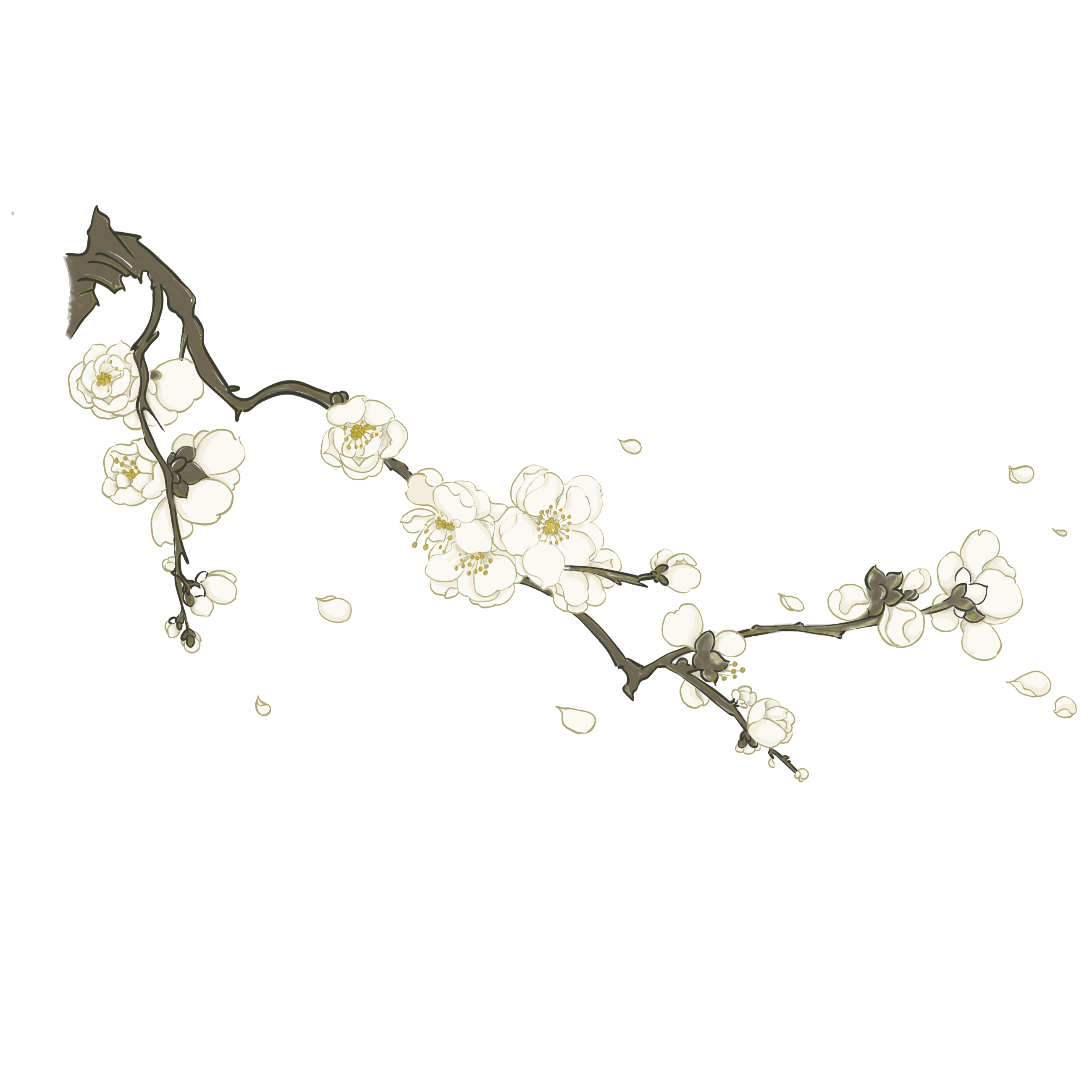 项目经理
人员管理
物料管理
宣传管理
把你要换的图片剪裁成1:1-复制-右击上图-设置形状格式-图案货纹理填充-剪贴板-即可完成图片替换
把你要换的图片剪裁成1:1-复制-右击上图-设置形状格式-图案货纹理填充-剪贴板-即可完成图片替换
把你要换的图片剪裁成1:1-复制-右击上图-设置形状格式-图案货纹理填充-剪贴板-即可完成图片替换
把你要换的图片剪裁成1:1-复制-右击上图-设置形状格式-图案货纹理填充-剪贴板-即可完成图片替换
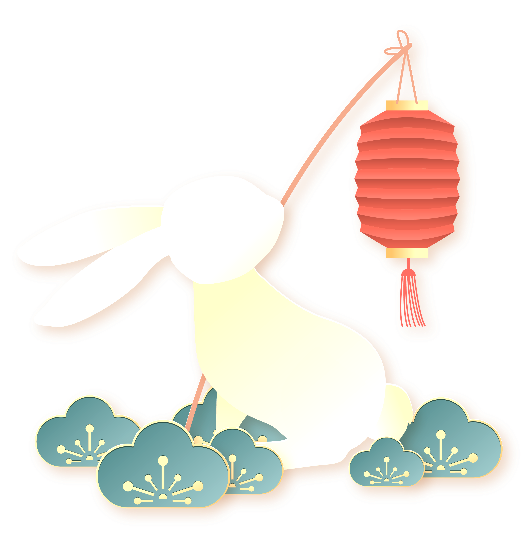 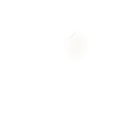 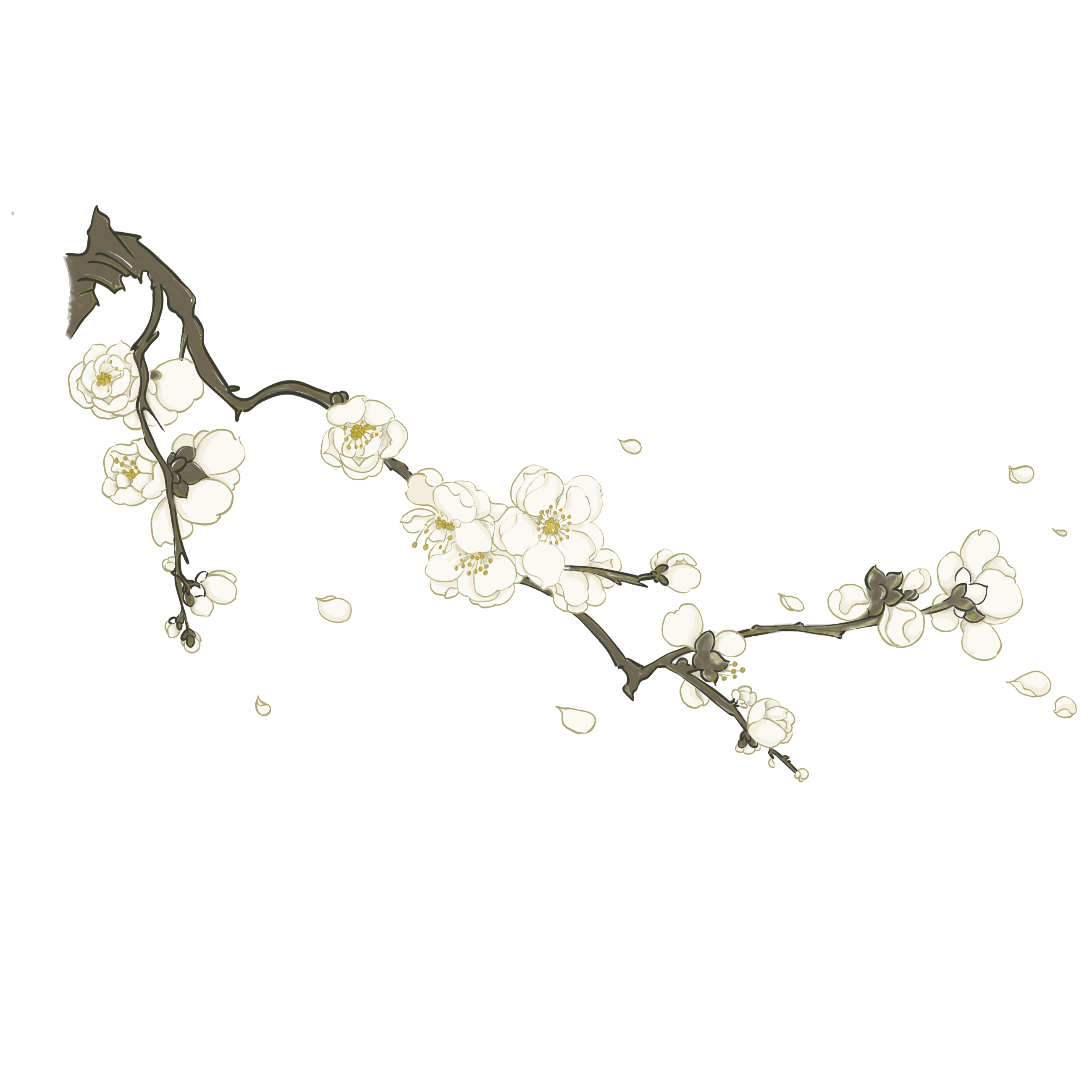 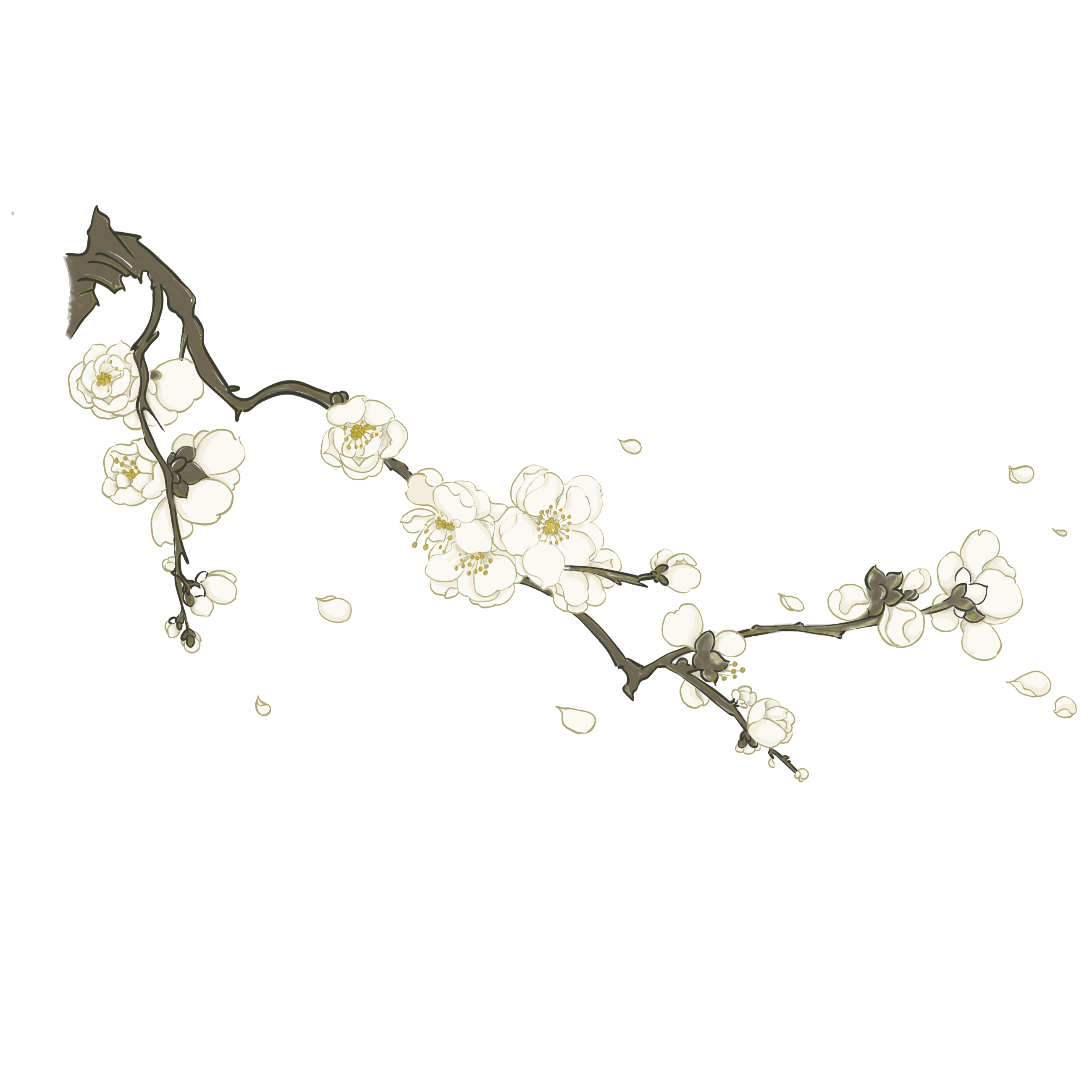 活动负责人员架构
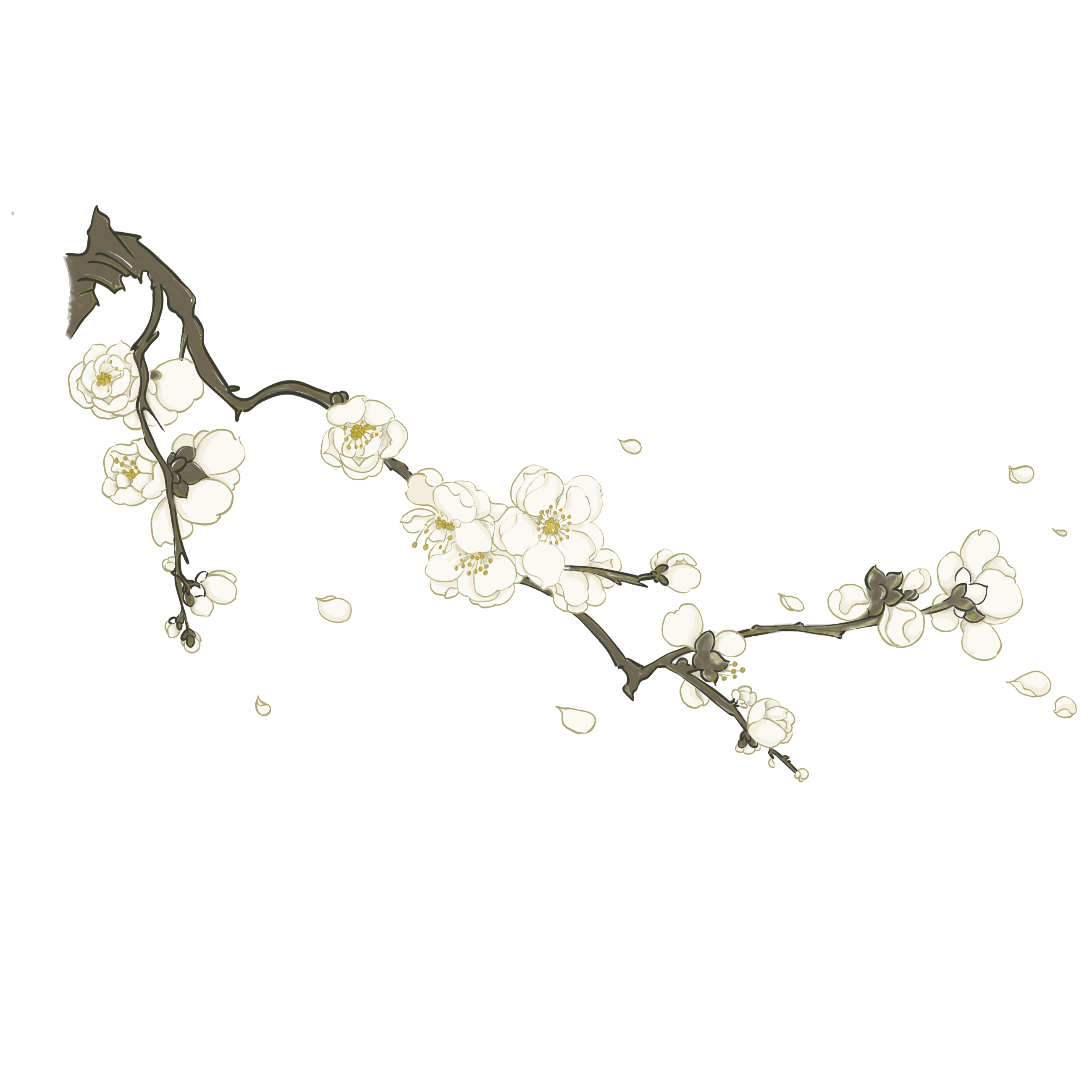 project Team
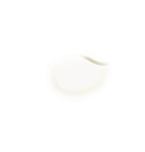 物料采购
物料管理
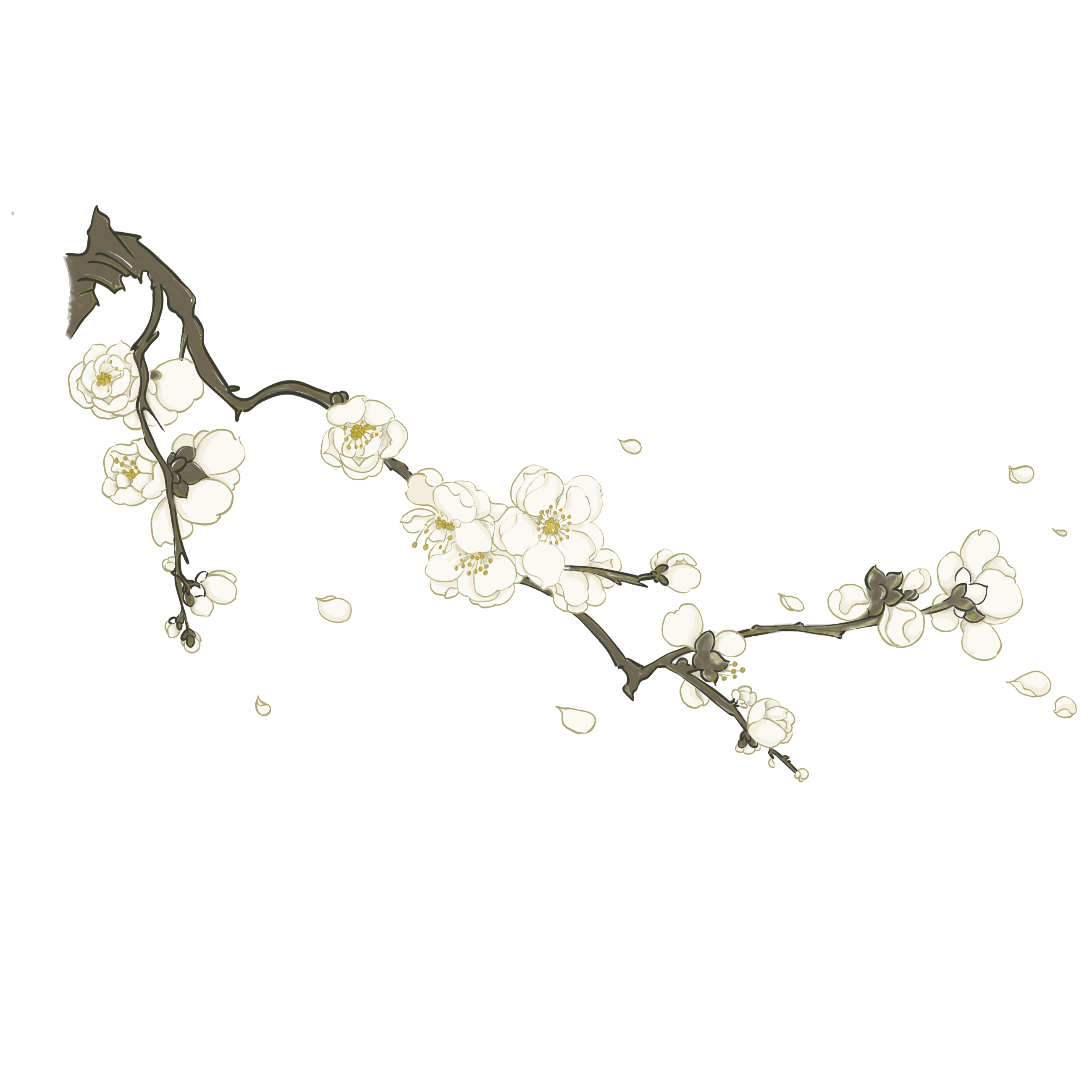 场地布置
礼仪人员
人员管理
游戏设施
表演人员
项目经理
安保人员
海报设计
宣传管理
网络预热
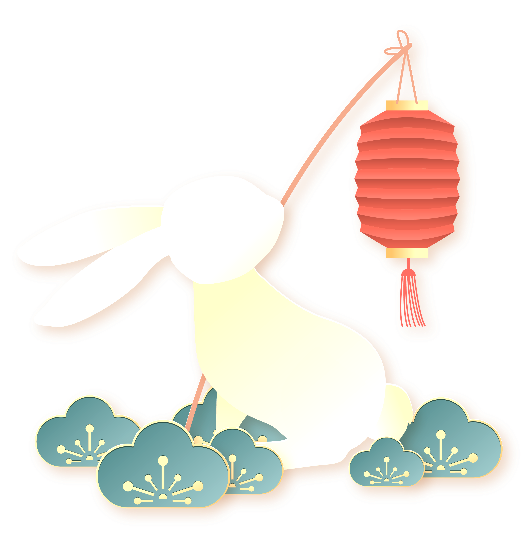 媒体合作
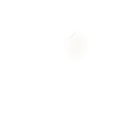 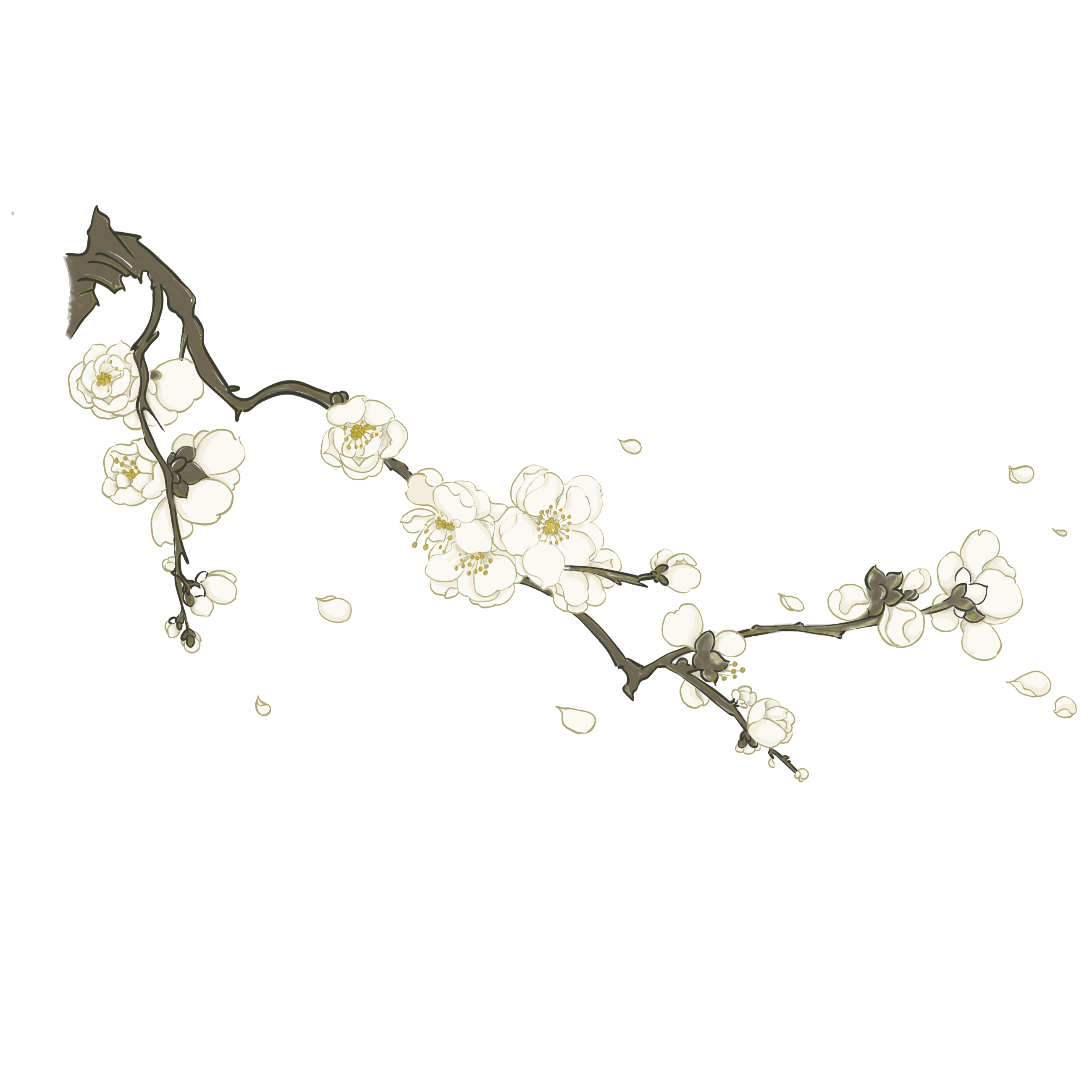 受众分析
Audience Analysis
关键词标题
关键词标题
点击此处请输入文本内容点击此处请输入文本内容请输入正
点击此处请输入文本内容点击此处请输入文本内容请输入正
目标人群关键词
关键词标题
关键词标题
点击此处请输入文本内容点击此处请输入文本内容请输入正
点击此处请输入文本内容点击此处请输入文本内容请输入正
关键词标题
关键词标题
点击此处请输入文本内容点击此处请输入文本内容请输入正
点击此处请输入文本内容点击此处请输入文本内容请输入正
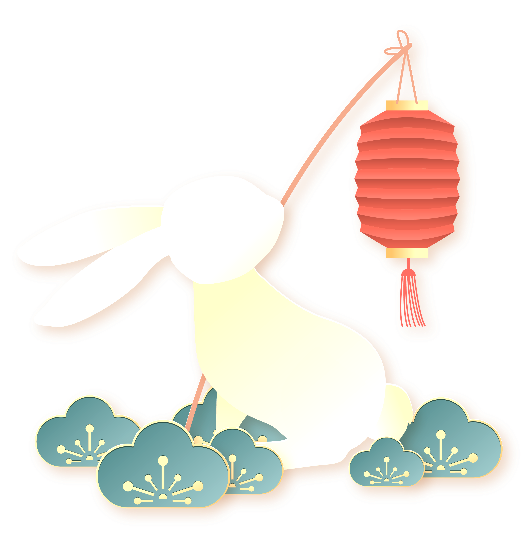 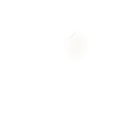 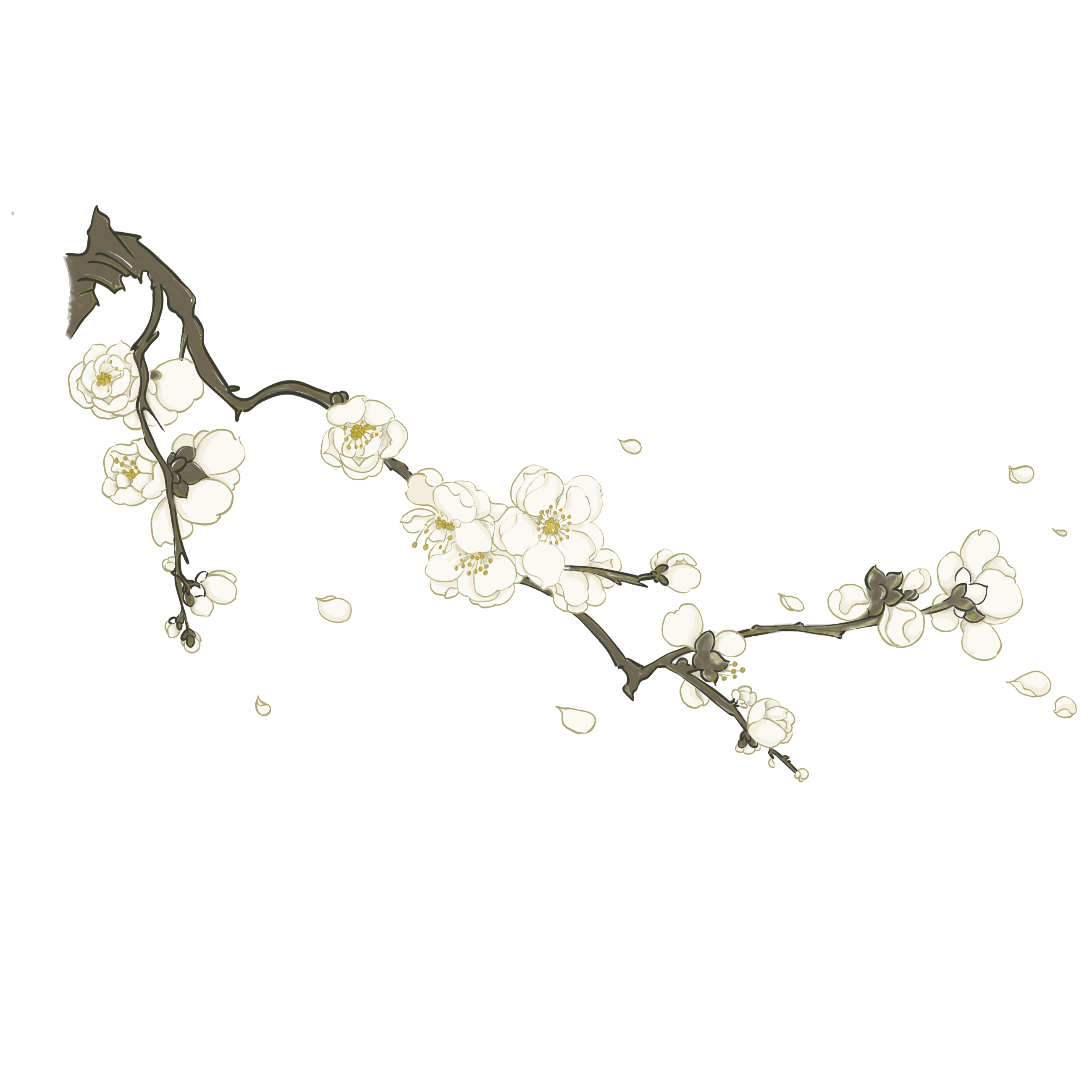 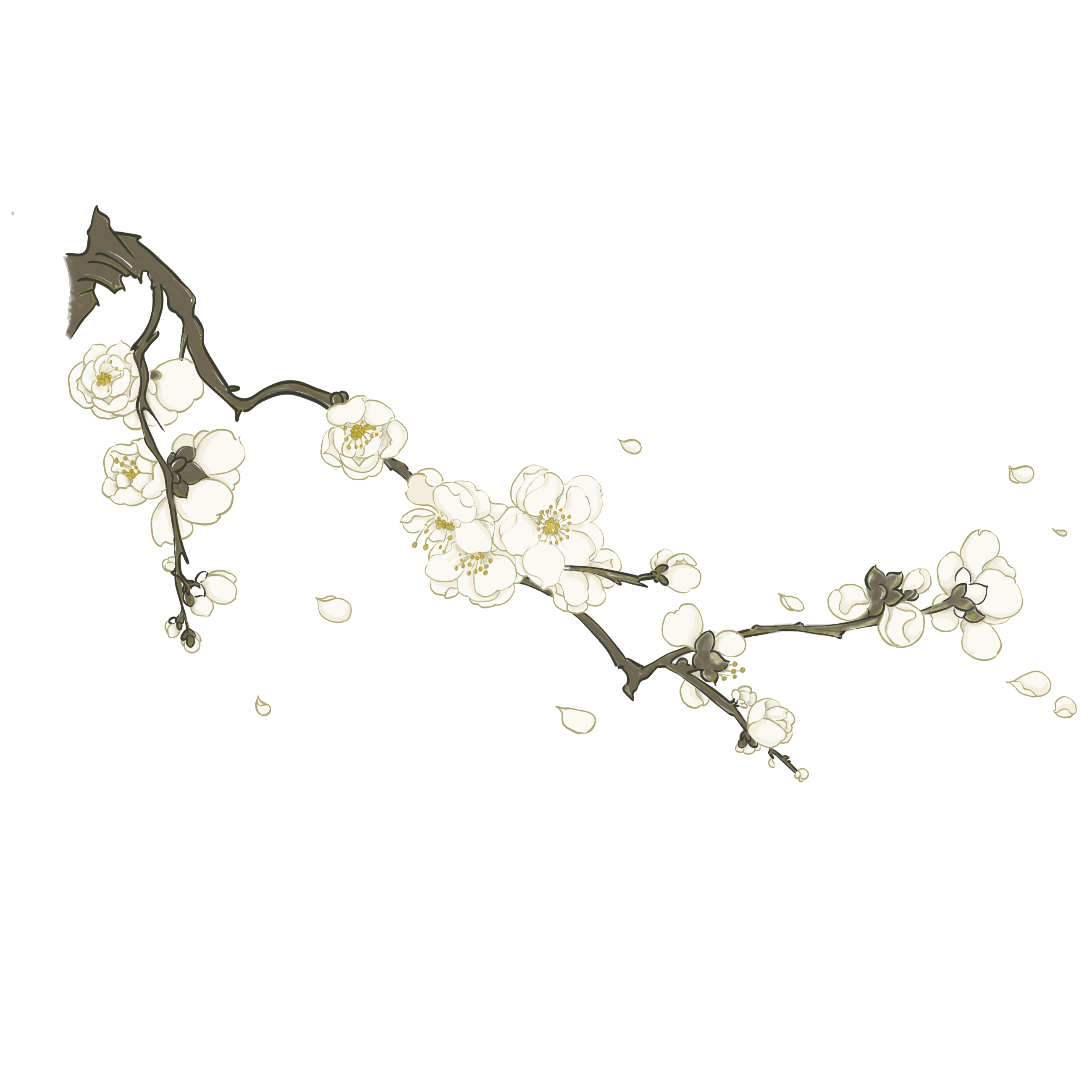 项目核心指标
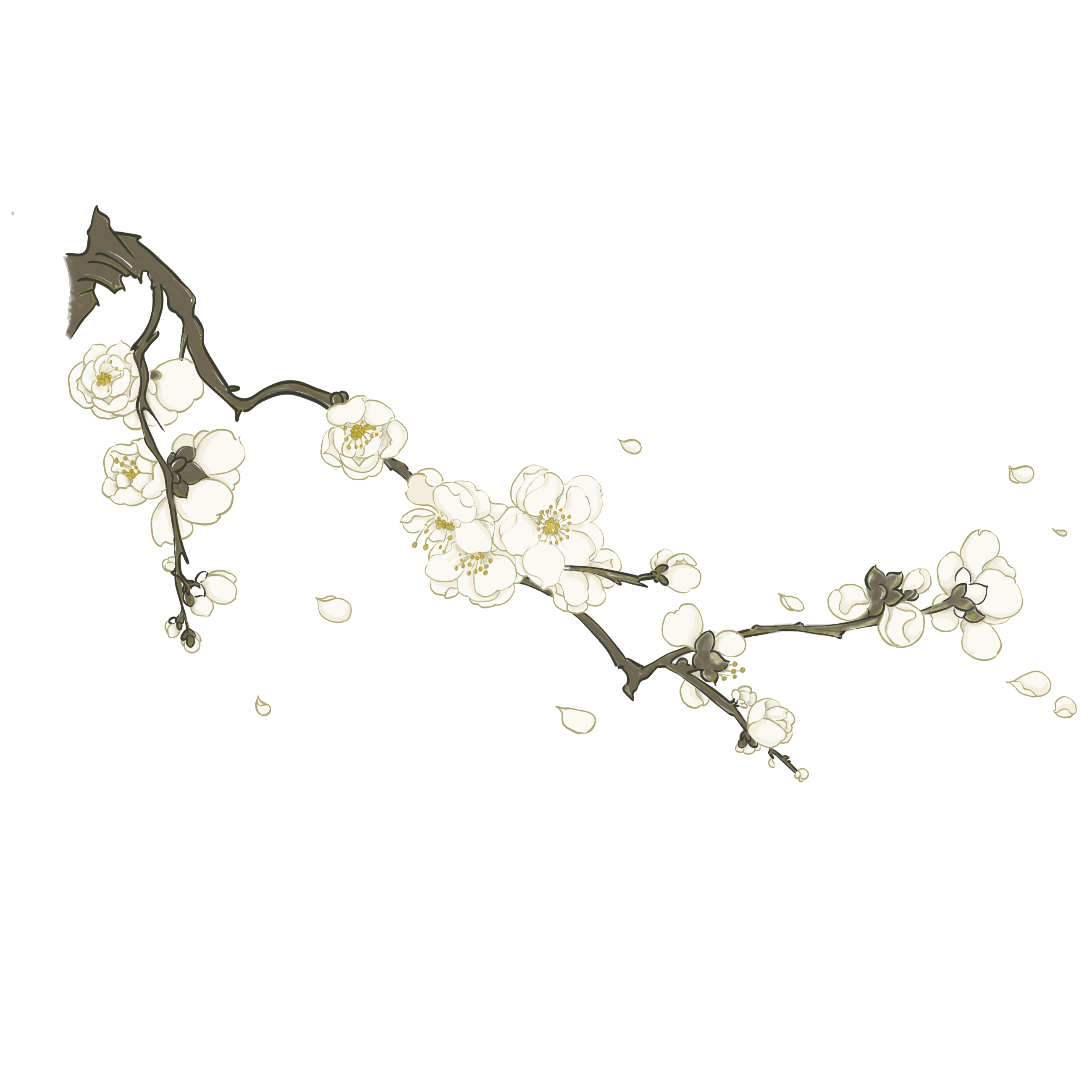 project Team
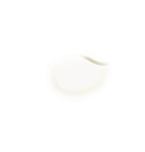 80%
90%
1K+
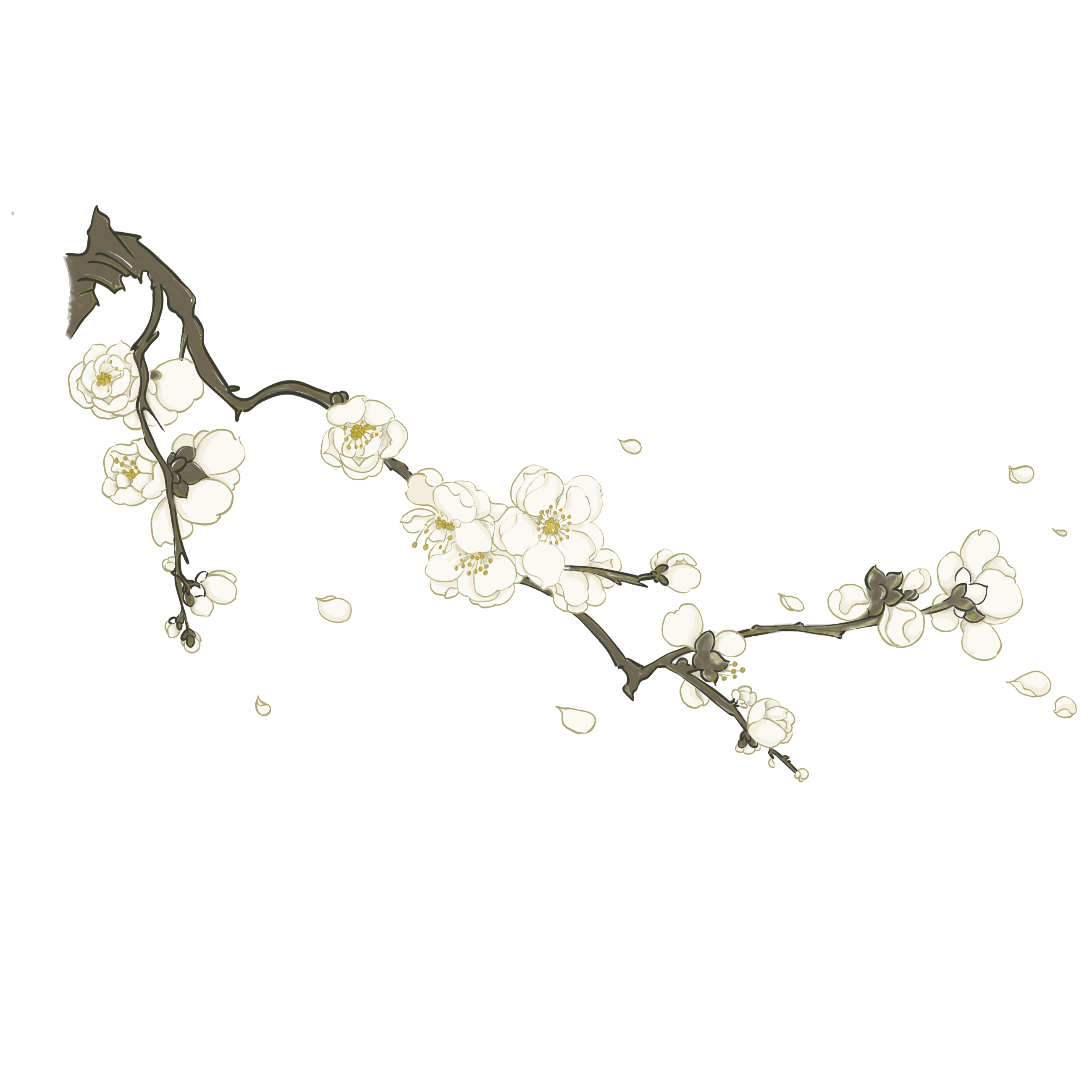 活动参与度
客户满意度
推文阅读量
左击金色圆环-调整控点-得到想要的圆弧长度。
请在此输入正文请在此输入正文请在此输入正文请在此输入正文。
左击金色圆环-调整控点-得到想要的圆弧长度。
请在此输入正文请在此输入正文请在此输入正文请在此输入正文。
左击金色圆环-调整控点-得到想要的圆弧长度。
请在此输入正文请在此输入正文请在此输入正文请在此输入正文。
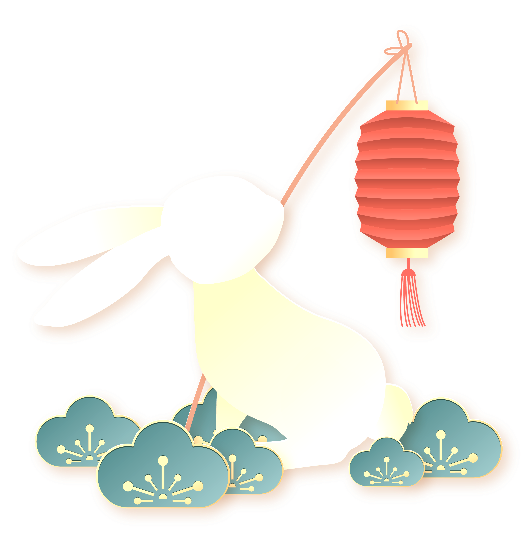 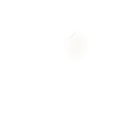 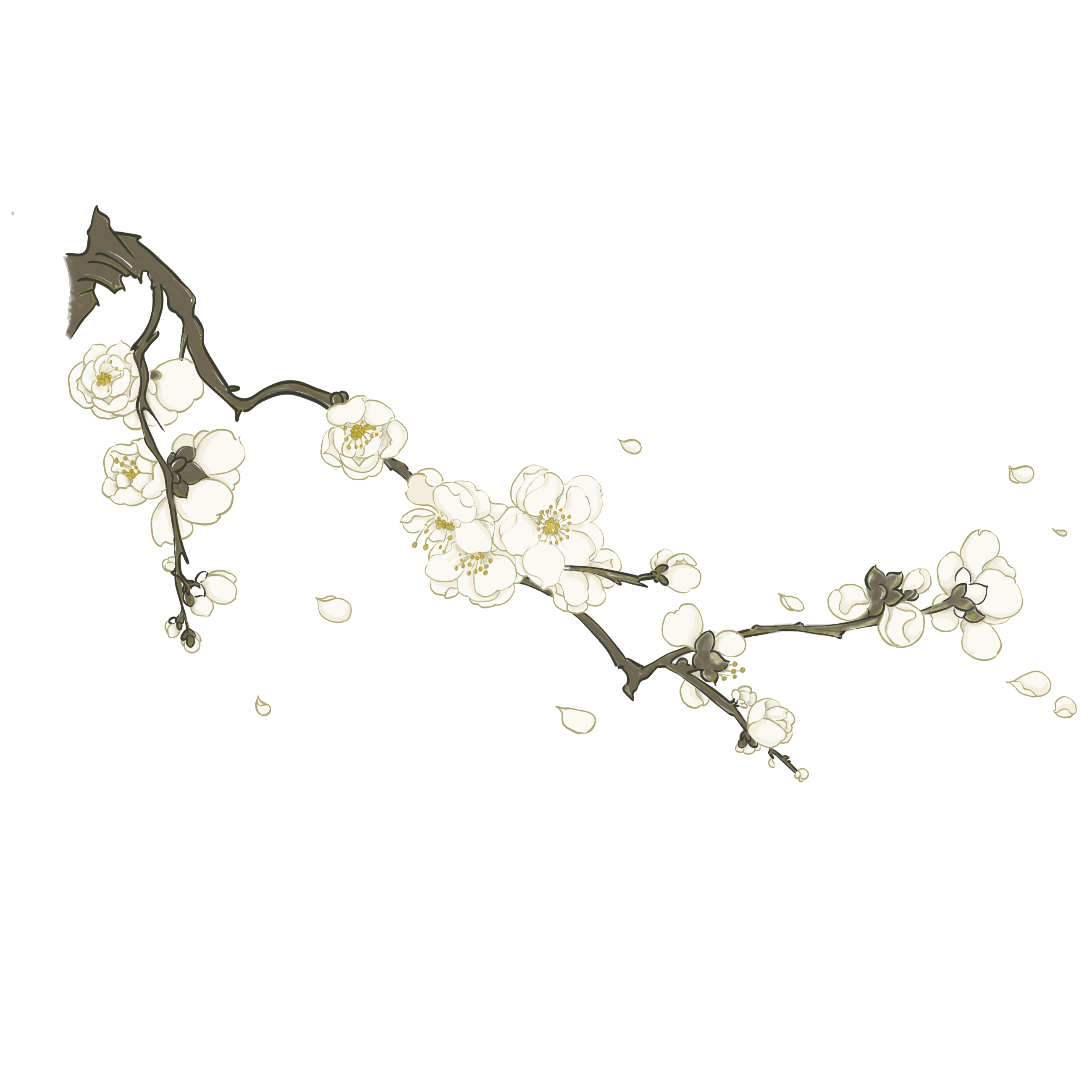 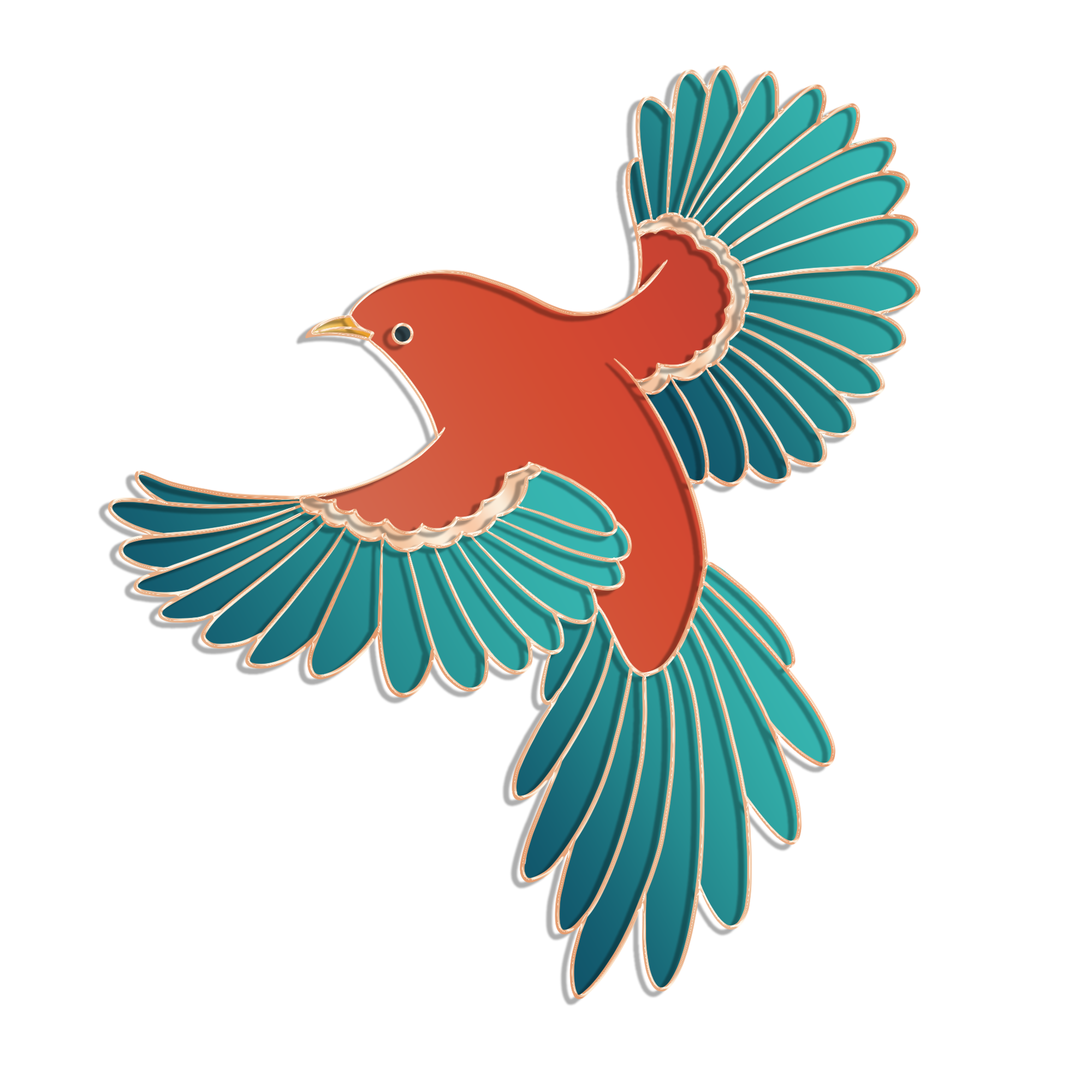 贰
项
流
程
目
Project Procedure
PART TWO
项目进程概览
Integral Procedure
8/25
8/30
9/1
9/2
9/6
9/8
9/9
中秋
演员招募&节目排练
媒体联络&嘉宾邀请
物料采购&宣发制作
场地布置
节目彩排
前期筹备
预热造势
正式活动
关键环节
Main Procedure
前期宣传
物料采购
节目设计
场地布置
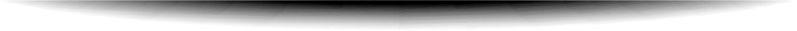 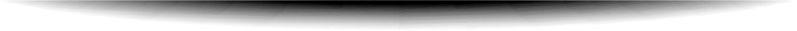 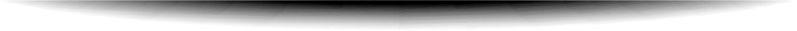 点击此处请输入文本内容点击此处请输入文本内容
点击此处请输入文本内容点击此处请输入文本内容
点击此处请输入文本内容点击此处请输入文本内容
点击此处请输入文本内容点击此处请输入文本内容
点击此处请输入文本内容点击此处请输入文本内容
点击此处请输入文本内容点击此处请输入文本内容
点击此处请输入文本内容点击此处请输入文本内容
点击此处请输入文本内容点击此处请输入文本内容
点击此处请输入文本内容点击此处请输入文本内容
点击此处请输入文本内容点击此处请输入文本内容
点击此处请输入文本内容点击此处请输入文本内容
点击此处请输入文本内容点击此处请输入文本内容
活动流程
Event Procedure
场地布置
12:00
相关事项相关人员注意事项
相关事项相关人员注意事项
相关事项相关人员注意事项
节目彩排
15:00
相关事项相关人员注意事项
相关事项相关人员注意事项
相关事项相关人员注意事项
嘉宾入场
19:00
相关事项相关人员注意事项
相关事项相关人员注意事项
相关事项相关人员注意事项
节目开始
19:30
相关事项相关人员注意事项
相关事项相关人员注意事项
相关事项相关人员注意事项
领导致辞
20:00
相关事项相关人员注意事项
相关事项相关人员注意事项
相关事项相关人员注意事项
活动流程
Event Procedure
抽奖A
20:10
相关事项相关人员注意事项
相关事项相关人员注意事项
相关事项相关人员注意事项
节目A
20:20
相关事项相关人员注意事项
相关事项相关人员注意事项
相关事项相关人员注意事项
抽奖B
20:35
相关事项相关人员注意事项
相关事项相关人员注意事项
相关事项相关人员注意事项
节目B
20:45
相关事项相关人员注意事项
相关事项相关人员注意事项
相关事项相关人员注意事项
活动结束
21:00
相关事项相关人员注意事项
相关事项相关人员注意事项
相关事项相关人员注意事项
风险预案
Event Plan-B
01. 关键词标题
05 关键词标题
点击此处请输入文本内容点击此处请输入文本内容请输入正文
点击此处请输入文本内容点击此处请输入文本内容请输入正文
02. 关键词标题
06. 关键词标题
点击此处请输入文本内容点击此处请输入文本内容请输入正文
点击此处请输入文本内容点击此处请输入文本内容请输入正文
风险
预案
07. 关键词标题
03. 关键词标题
点击此处请输入文本内容点击此处请输入文本内容请输入正文
点击此处请输入文本内容点击此处请输入文本内容请输入正文
04. 关键词标题
08. 关键词标题
点击此处请输入文本内容点击此处请输入文本内容请输入正文
点击此处请输入文本内容点击此处请输入文本内容请输入正文
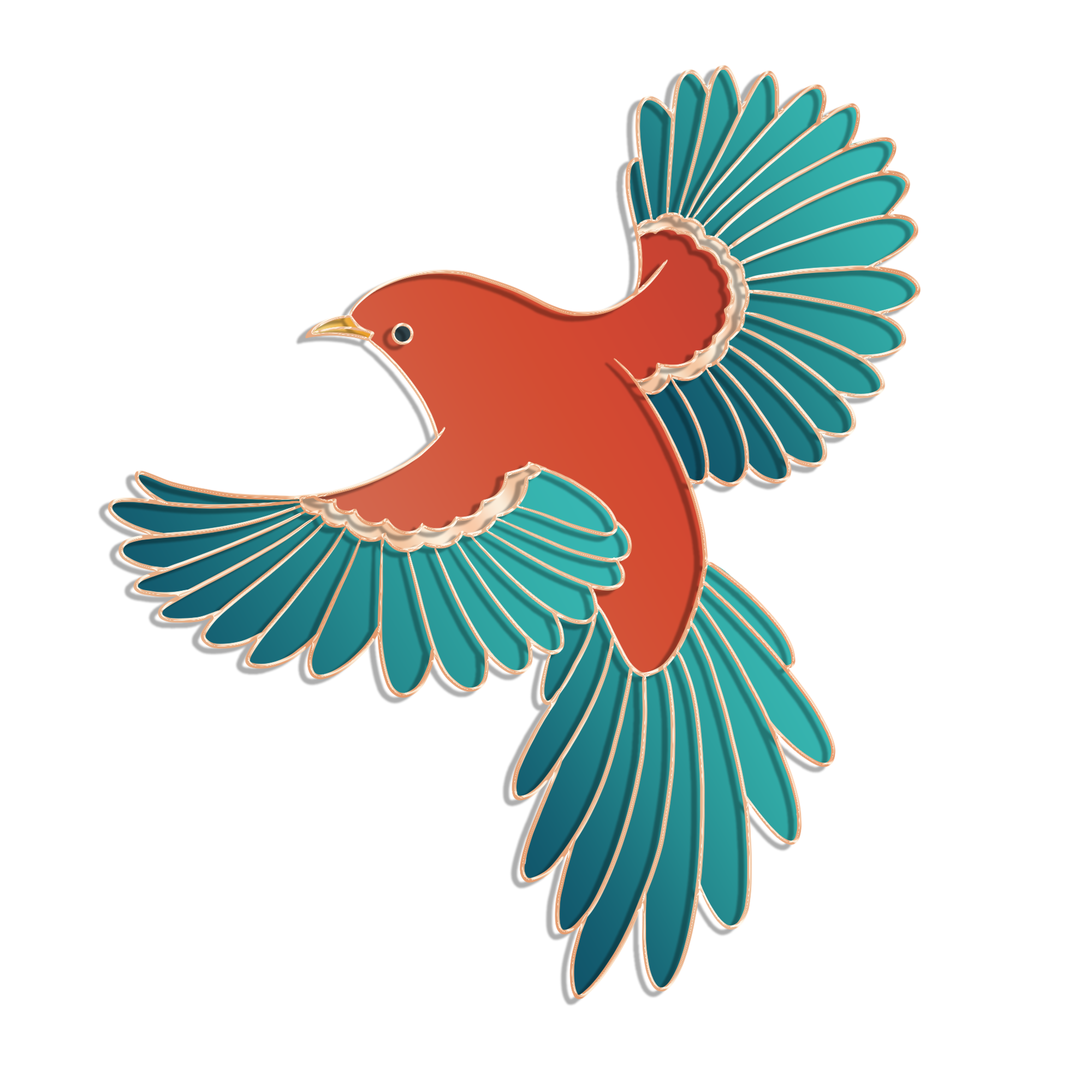 叁
活
预
算
动
Project Budget
PART THREE
预算构成
Budget Composition
预算构成
组织费用
宣传费用
点击此处请输入文本内容点击此处请输入文本内容请输入正文点击此处请输入文本内容点击此处请输入文本内容请输入正文
点击此处请输入文本内容点击此处请输入文本内容请输入正文点击此处请输入文本内容点击此处请输入文本内容请输入正文
物料费用
其他费用
点击此处请输入文本内容点击此处请输入文本内容请输入正文点击此处请输入文本内容点击此处请输入文本内容请输入正文
点击此处请输入文本内容点击此处请输入文本内容请输入正文点击此处请输入文本内容点击此处请输入文本内容请输入正文
预算构成
Budget Composition
费用使用分析
6,0000
9,0000
7,0000
1,0000
点击此处请输入文本内容点击此处请输入文本内容点击此处请输入文本内容点击此处请输入文本内容点击此处请输入文本内容点击此处请输入文本内容点击此处请输入文本内容点击此处请输入文本内容点击此处请输入文本内容点击此处请输入文本内容
要点分析1
要点分析2
Female User
Male User
点击此处请输入文本内容点击此处请输入文本内容点击此处请输入文本内容点击此处请输入文本内容点击此处请输入文本内容点击此处请输入文本内容点击此处请输入文本内容点击此处请输入文本内容点击此处请输入文本内容
企划部
新媒体部
人力部
行政部
赞助商
Project Sponsor
OfficePLUS
OfficePLUS
OfficePLUS
OfficePLUS
OfficePLUS
OfficePLUS
OfficePLUS
OfficePLUS
OfficePLUS
OfficePLUS
OfficePLUS
OfficePLUS
OfficePLUS
OfficePLUS
OfficePLUS
OfficePLUS
OfficePLUS
OfficePLUS
OfficePLUS
OfficePLUS
OfficePLUS
感
观
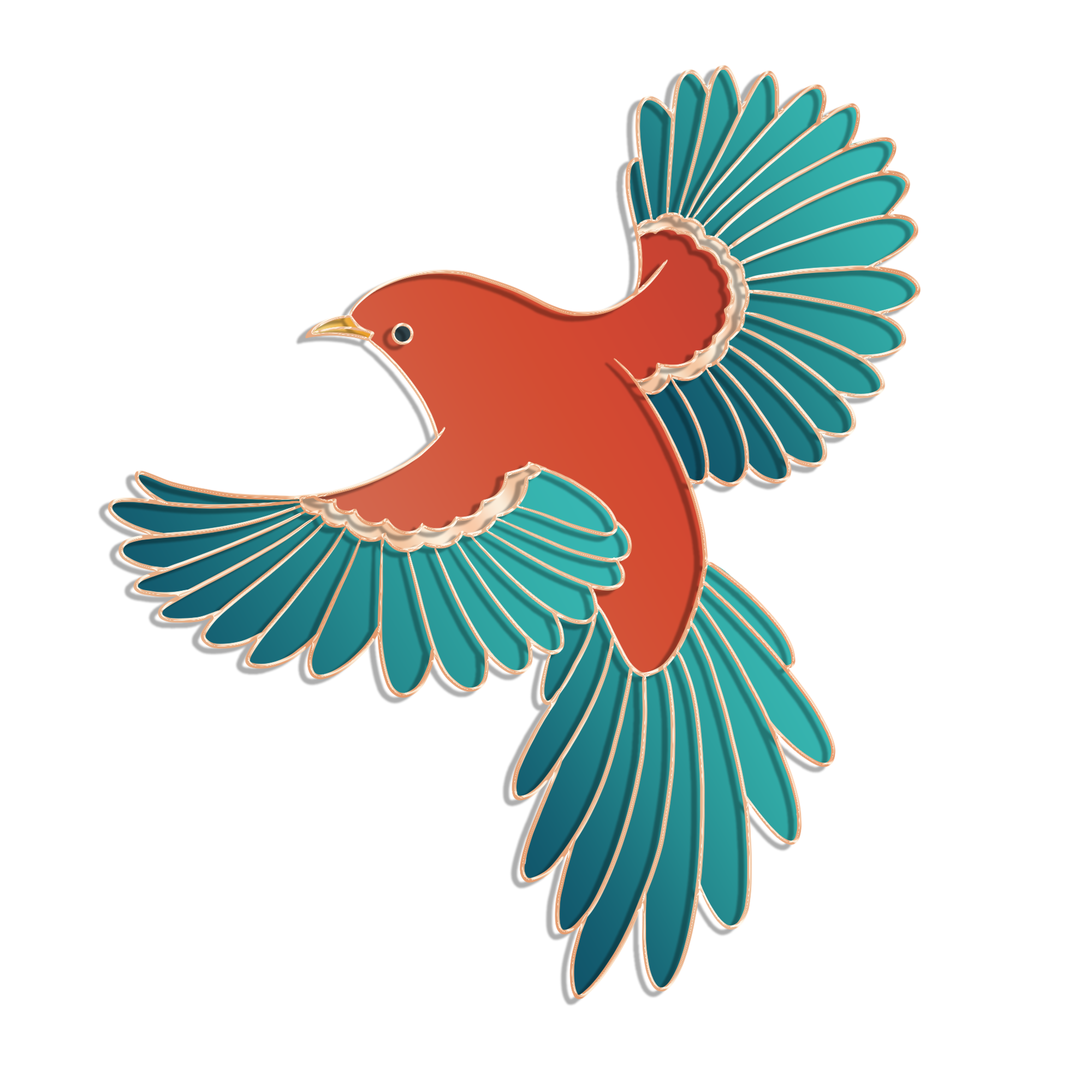 看
谢
THANKS
FOR  WATCHING
常用图标
frequently-Used Icon
OfficePLUS.cn
标注
字体使用


行距

素材

声明



作者
中文 思源宋体、微软雅黑
英文 微软雅黑

标题 1.0
正文 1.2
图片-千库网、图标-iconfont

本网站所提供的任何信息内容（包括但不限于 PPT 模板、Word 文档、Excel 图表、图片素材等）均受《中华人民共和国著作权法》、《信息网络传播权保护条例》及其他适用的法律法规的保护，未经权利人书面明确授权，信息内容的任何部分(包括图片或图表)不得被全部或部分的复制、传播、销售，否则将承担法律责任。

绍爷